NATURAL POLYMERS  fibrous PROTEINS II KERATIN & FIBROIN
Dr. Ladislav Pospíšil
January 10/2018
NATURAL POLYMERS MU SCI 10 2018
1
Time schedule
January 10/2018
NATURAL POLYMERS MU SCI 10 2018
2
Keratin
Fibroin
January 10/2018
NATURAL POLYMERS MU SCI 10 2018
3
Keratin
January 10/2018
NATURAL POLYMERS MU SCI 10 2018
4
Where is found KERATIN?
The Skin Structures – Hair, Feathers, Animal Hair, Bristle
ENDS of the Fingers and Limb – Nails, Claw, Hooves
OBJECT from the Horny Tissue – Horns
Outer Skin (Humans) - Horny Tissue like Layer (old Skin)
January 10/2018
NATURAL POLYMERS MU SCI 10 2018
5
What is KERATIN characterized by 1
The PROTEIN’S Chains are   CROSSLINKED via SULFIDIC BRIDGES  (-S–S-) formed via – SH Groups of CYSTEINE and the CYSTINE is the Result
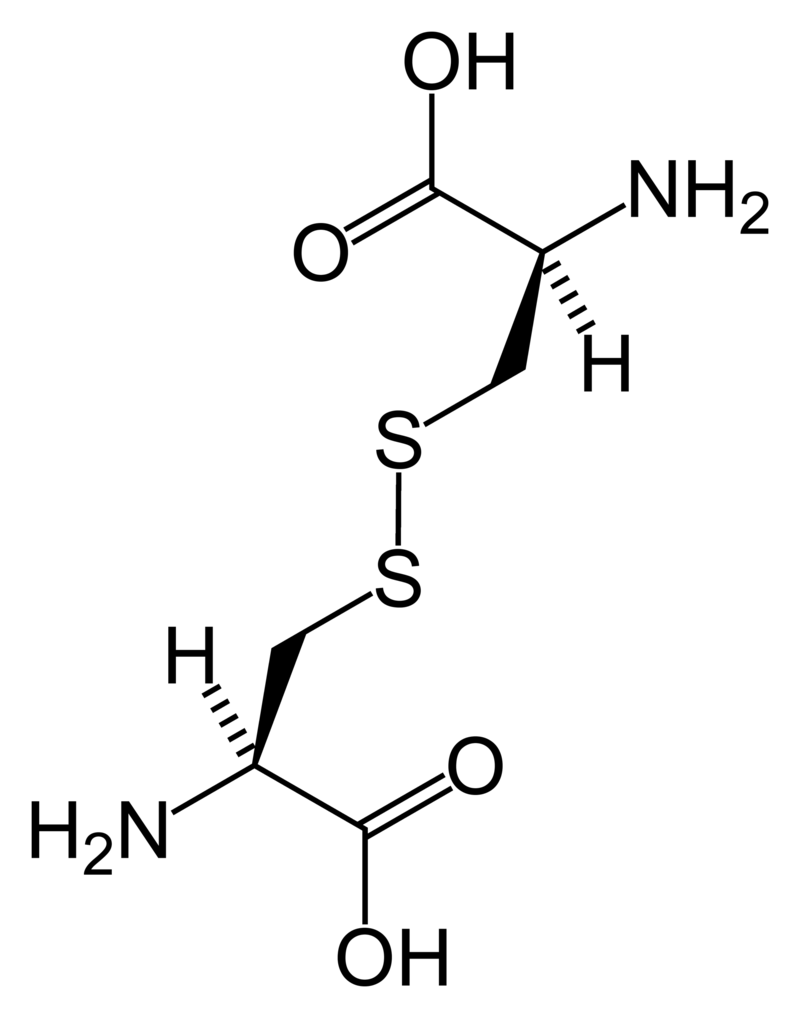 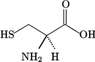 January 10/2018
NATURAL POLYMERS MU SCI 10 2018
6
What is KERATIN characterized by 2
RATIO (approx.) of the three Main AMINO ACIDS in the KERATIN
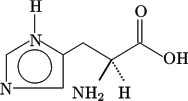 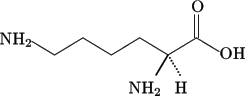 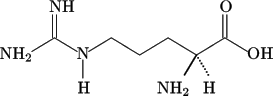 January 10/2018
NATURAL POLYMERS MU SCI 10 2018
7
What is KERATIN characterized by 3
WATER INSOLUBLE 
RESISTANT TO DILUTED ACIDS
NONRESISTANT TO BASIS (e.g. NaOH, KOH etc.) > to clean the Keratin made Brush in the NaOH must be done very carefully, because the natural Bristles can be dissolved entirely!
The most important KERATIN Fiber is  the Sheep's Wool
January 10/2018
NATURAL POLYMERS MU SCI 10 2018
8
What is KERATIN characterized by 4/1
January 10/2018
NATURAL POLYMERS MU SCI 10 2018
9
SOFT KERATIN - Hen's & Chicken Feathers is easily cleaved by Inorganic acids and Bases to Amino acids > ANIMALS’FEEDING
What is KERATIN characterized by 4/2
NA – Not Available
CYSTINE > contains –S-S- Bond
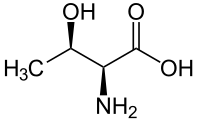 Threonine
SOFT KERATIN - Hen's & Chicken’s Feathers is easily cleaved by Inorganic acids and Bases to Amino acids > ANIMALS’ FEEDING
January 10/2018
NATURAL POLYMERS MU SCI 10 2018
10
What is KERATIN characterised by 4/3
KERATIN Composition it so different for the different Parts of the Human or Animal Bodies and also for different  Animals (It is not given in the previous Table)
KERATIN is sometimes sorted to SOFT (approx. 2 % w/w of Cystine) and HARD (up to 20 % w/w of Cystine)
SOFT KERATIN - Hen's & Chicken’s Feathers is easily cleaved by Inorganic acids and Bases to Amino acids > ANIMALS’FEEDING
January 10/2018
NATURAL POLYMERS MU SCI 10 2018
11
What is KERATIN characterized by 5
Ability to form Connection between  Fibres by Chemical Bond > it is Analogue to Rubber Crosslinking or to the Hide Tanning
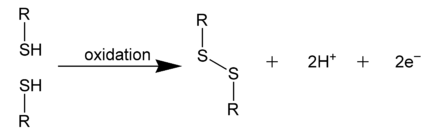 Two Cysteines > one CYSTINE
January 10/2018
NATURAL POLYMERS MU SCI 10 2018
12
What is KERATIN characterized by 6
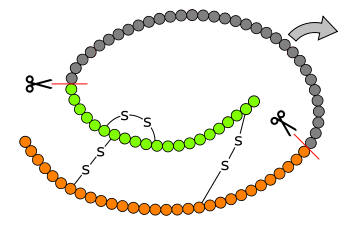 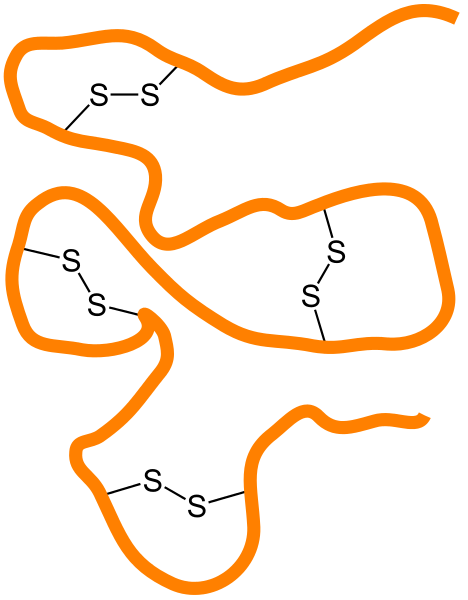 Enzymatic Cleavage of the Backbone
These Bonds are the Principle of the Permanent wave of Hair
January 10/2018
NATURAL POLYMERS MU SCI 10 2018
13
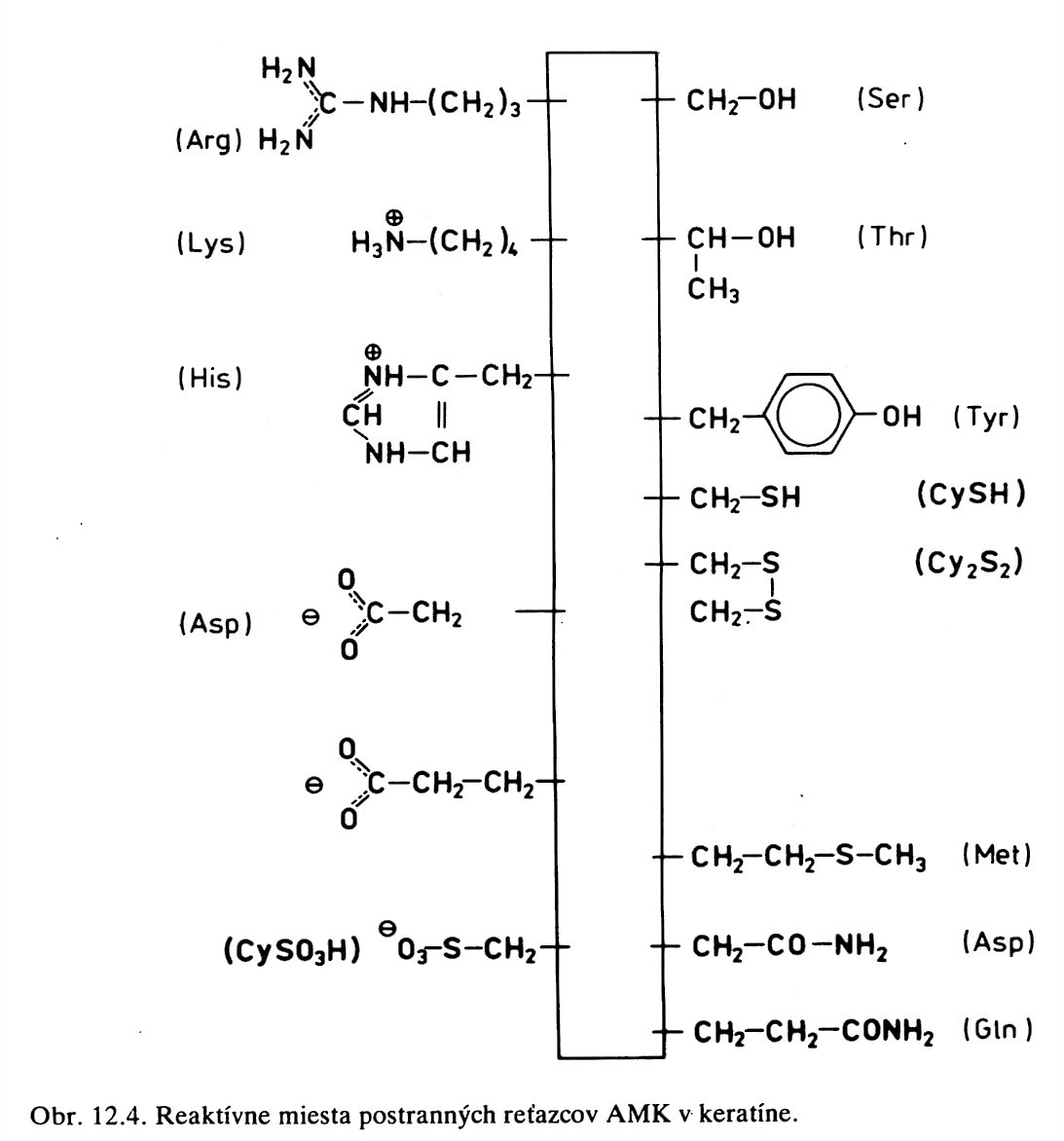 What is KERATIN characterized by 7
KERATIN  is so very  chemicaly reactive
Fibre
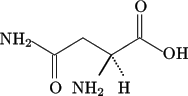 ASPARAGINE
The reactive Sites of the KERATIN’S Amino acids
January 10/2018
14
NATURAL POLYMERS MU SCI 10 2018
What is KERATIN characterized by 8/1
January 10/2018
15
NATURAL POLYMERS MU SCI 10 2018
What is KERATIN characterized by 8/2
January 10/2018
16
NATURAL POLYMERS MU SCI 10 2018
What is KERATIN characterized by 9
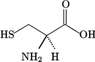 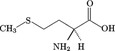 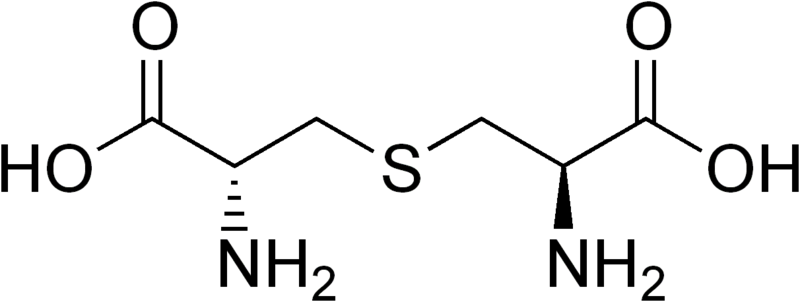 January 10/2018
NATURAL POLYMERS MU SCI 10 2018
17
Why the wet Wool provides Heat?
The molar volume, symbol Vm, is the volume occupied by one mole of a substance (chemical element or chemical compound) at a given temperature and pressure. It is equal to the molar mass (M) divided by the mass density (ρ). It has the SI unit cubic metres per mole (m3/mol), although it is more practical to use the units cubic decimetres per mole (dm3/mol) for gases and cubic centimetres per mole (cm3/mol) for liquids and solids.
January 10/2018
NATURAL POLYMERS MU SCI 10 2018
18
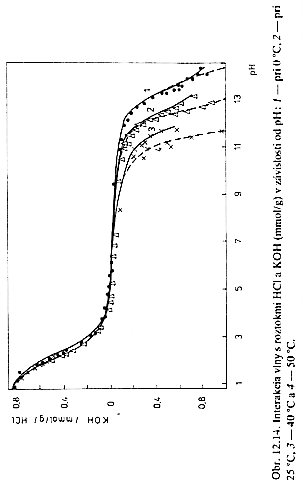 The Sorption Properties of the  KERATIN
PAY ATTENTION TO THIS! Y Axis is the POSITIV ONE in both Directions!
The Interaction of the WOLL  with HCl and KOH Solutions (mmol/g) in Dependance on pH Value: 1 – at 0°C, 2 - at 25°C, 3 - at 40°C, 4 - at 50°C
January 10/2018
NATURAL POLYMERS MU SCI 10 2018
19
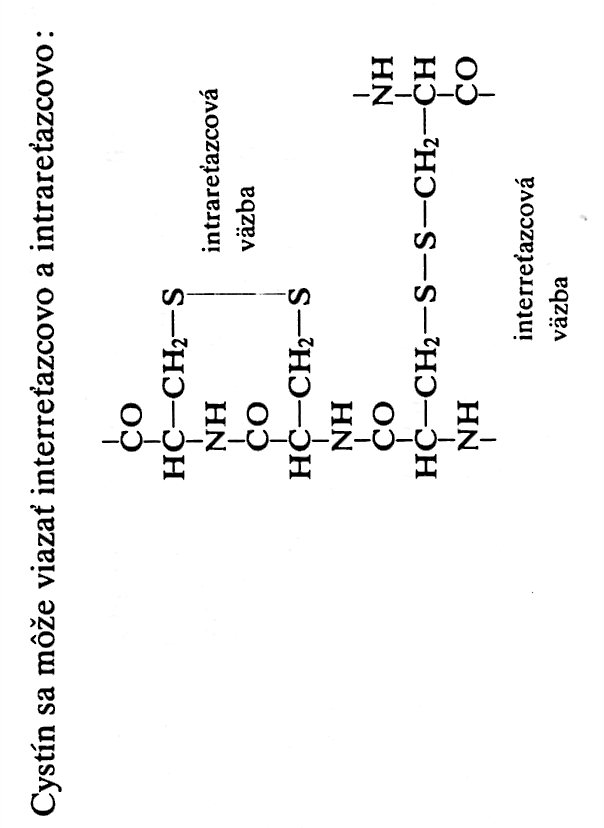 KERATIN Reactivity 1
It is based on the Reactions of the CYSTEIN    CYSTEINU
CYSTINE can create both INTERMOLECULAR and ITRAMOLECULAR Bonds
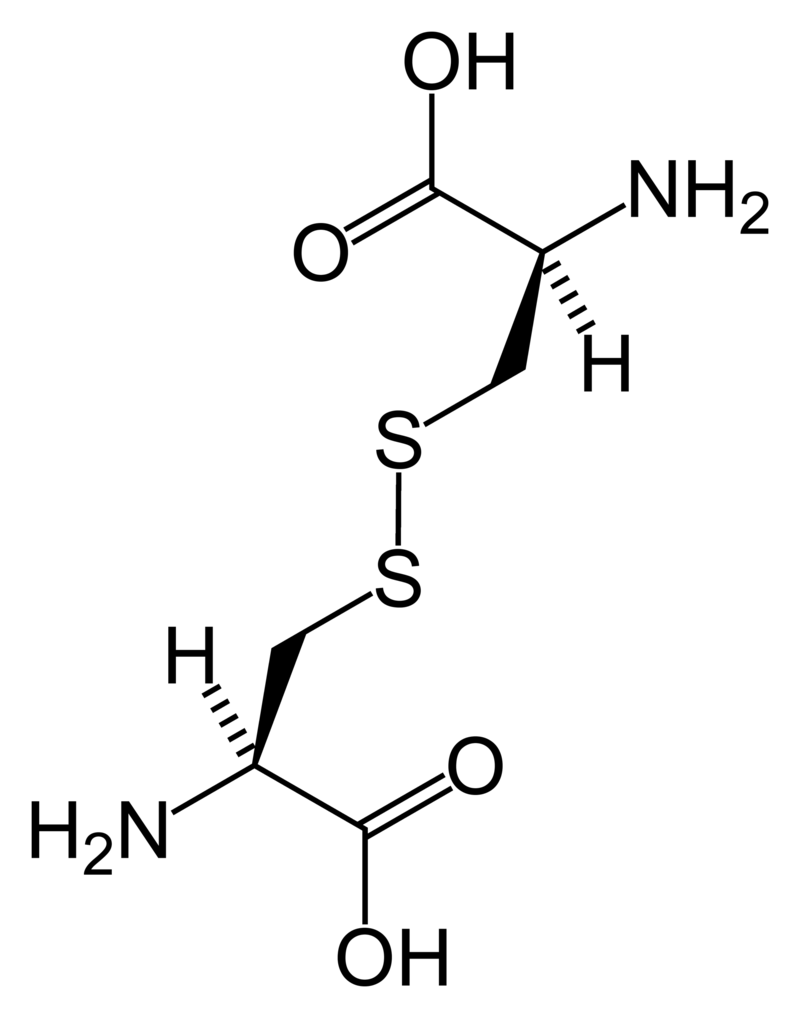 Two Cysteines > one CYSTINE
January 10/2018
NATURAL POLYMERS MU SCI 10 2018
20
KERATIN Reactivity 2
It goes on preferably the 
DISULFIDIC BRIDGE (Bond)
Hydrolysis of the DISULFIDIC BRIDGE (Bond)
Oxidation
Reduction
January 10/2018
NATURAL POLYMERS MU SCI 10 2018
21
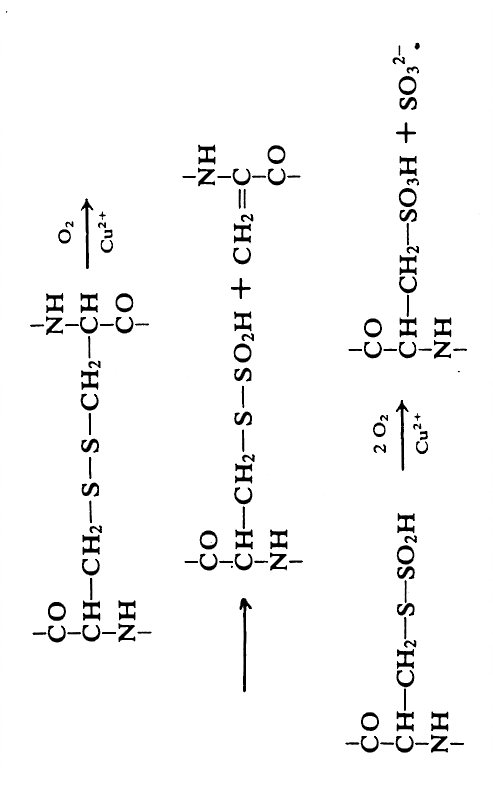 KERATIN Reactivity 3
CYSTEINSULFONIC ACID arises only by Reakction (OXIDATION) –S-S- BRIDGE (Bond) of the  CYSTINE
January 10/2018
NATURAL POLYMERS MU SCI 10 2018
22
The four Fractions of the KERATIN 1
The Observation of the Reaction of the Wool with Bases (Alkali),  Hyhrogensulfite, Formaldehyde and Thioglycolic acid was revealed, that Cystine in the Wool is possible to divide into two primary Parts (A+B) and (C+D) and four secondary Parts( A, B, C, D). The various Behaviour of the particular Parts of the Cystine is explained so, that Cystine is in the Wool bonded with various Amino acids, which have various Sidegroups. The most reactive Part (A+B) je either near to or surrounded by polar Sidegroups, whereas less reactive Part is connected with nonpolar Sidegroups.
January 10/2018
NATURAL POLYMERS MU SCI 10 2018
23
The four Fractions of the KERATIN 2
Creation of the new BRIDGES (Bonds)
Except for minor Exceptions is the Wool different from another textile Fibres by that, containing Covalent Cross Bonds which connect the main Peptide Bonds of the Backbone. As a Consequence (Result) of this, the Wool is insoluble in the Polar Solvents and is swollen by in such Solvents, having relatively high wet Strength. These Properties can be changed by cleavage of the disulphide Bonds. The wet Strength is decreased in direct proportion to the Number of the ruptured Cross Bonds. The Endeavour is focused for long time already to establish (constitute) a new Cross Bonds, more resistant than disulphide Bonds. 
The Constitution of the new Cross Bonds in the Wool has not only scientific Importance, but also a practical one also. So e.g. by the Constitution of the new Cross Bonds is lowered a Tendency to Wool felting power as the Results of the lower elasticity of the Wool Fibres. The Resistance to Alkali and the common clothes Moth is also increased.
The Cross Bonds can be constituted in the Wool by scission of the disulphide Bonds and their replacing by other, more resistant Bonds. The Way is the Reaction with polyfunctional Compounds, which can react other reactive amino Groups, amide   Groups, carboxylic Groups, Phenolic Groups.
January 10/2018
NATURAL POLYMERS MU SCI 10 2018
24
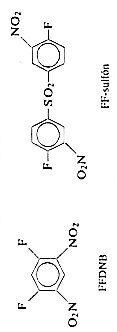 KERATIN Crosslinking 1
Crosslinking Reagents
January 10/2018
NATURAL POLYMERS MU SCI 10 2018
25
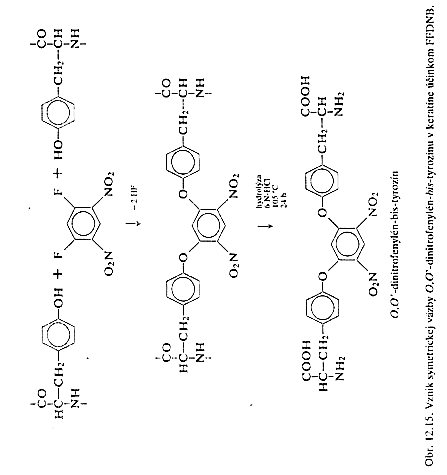 KERATIN Crosslinking 2
HF  must removed (neutralised) by some Way!
January 10/2018
NATURAL POLYMERS MU SCI 10 2018
26
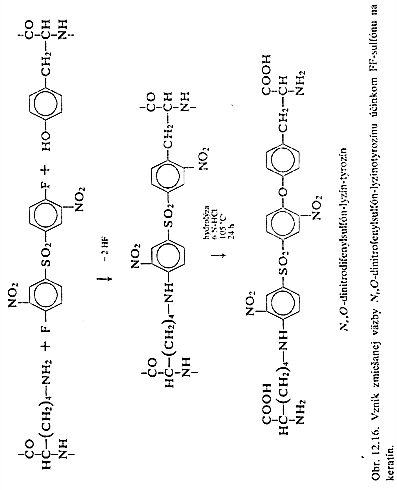 KERATIN Crosslinking 3
HF  must removed (neutralised) by some Way! 
ovat
January 10/2018
NATURAL POLYMERS MU SCI 10 2018
27
KERATIN Crosslinking 4 - FORMALDEHYDE
R-NH2 + HCHO            R.NHCH2OH
 R-NH.CH2.OH + H2N-CO-R’           R-NH.CH2-NH-COR’
The Optimal reaction Course at Proteins is with 4 % w/w Formaldehyde at 70 °C and pH 3 – 7.
	The Cross Bonds in the Wool in the Acid Environment are created by Reaction of the Glutamic acid with the Guanidyl Residue from Arginine.  The Cross Bonds created by this way are Resistant to Alkali, but are broken by Acids. The Wool Solubility in Alkalis so treated Wool deceases from approx. 13 % w/w.
AMINO ACIDS presented In the Equations are written as the Functional Groups only! The Formulae are not corresponding to the AMINO ACIDS presented bellow.
January 10/2018
NATURAL POLYMERS MU SCI 10 2018
28
Glutamic acid (Glu, E)
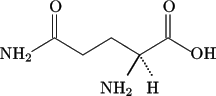 Arginine (Arg, R)
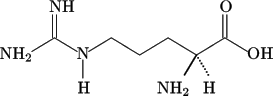 January 10/2018
NATURAL POLYMERS MU SCI 10 2018
29
KERATIN Reakctions – Grafting of other Monomers
Creation of the POLYMERS in the Fibre 
	The POLYMERISATION from the Solution or form the Gas Phase creates the Increase of the Wool Weight, Strength and Decrease of the felting Power. The most well known is the Ethylenesulphide, especially in the Presence of various Catalysts (Peroxides, Per sulphate). 
	The Ethylenesulphide reduces the Disulphidic Bonds at first and then the POLYMERISATION in the Fibre start and goes on. 
The Methylmethacrylate and the Metacrylic acid are also suitable for this POLYMERISATION in the Fibre.
R-CH2-SH + n (CH2)S                RCH2S(CH2.CH2.S)n-1.CH2CH2SH
January 10/2018
NATURAL POLYMERS MU SCI 10 2018
30
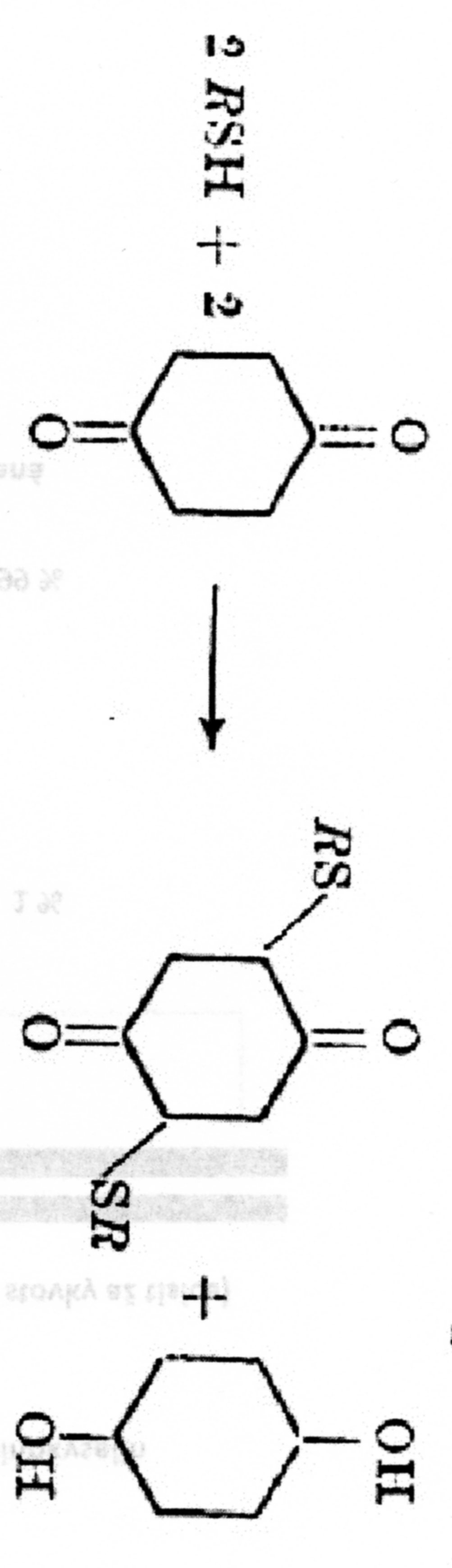 KERATIN Crosslinking - Quinone
Benzoquinone reacts with the Amino group or with the –SH Group as follows:
The Optimal reaction Course is at pH 3 – 7. Reaction with Quinone is employed for the Wool increase of Strength since a long time ago. The Quinone treated Wool is more resistant to chemicals and has lower tendency to the felting Power. The Tensile Strength Increase is higher than using other Reagents able to create the Cross Bonds. It is explained by the easy ability of the Benzoquinone polymerise in the Wool.
January 10/2018
NATURAL POLYMERS MU SCI 10 2018
31
KERATIN Crosslinking – Polyfunctional Alkylation Reagents 1
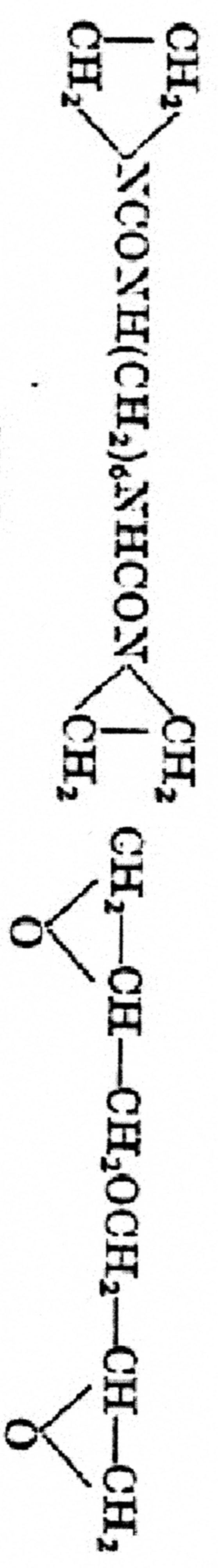 Chlormethylethers react with the Wool in the organic Solvents Medium and creates the Cross Bonds. 

The Reaction goes PROBABLY as follows:

RNH2 + ClCH2OCH2Cl > RNHCH2OCH2Cl + R1COOH > RNHCH2OCH2OOCR1

The other bifunctional Reagents, e.g. Ethyleneimis, 1,3-difluoro-4,6-dinitrobenzen, bisepoxides, were tested also:






It was revealed by this that in the acetylated Wool cannot be created the Cross Bonds, whereas in the esterified Wool it was possible.
January 10/2018
NATURAL POLYMERS MU SCI 10 2018
32
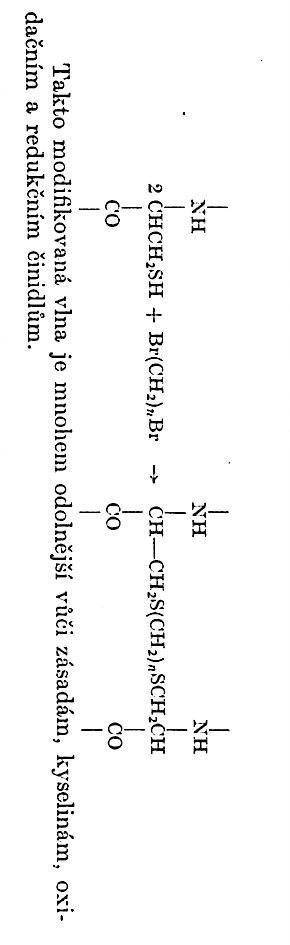 KERATIN Crosslinking – Polyfunctional Alkylation Reagents 2
So modified Wool is much more resistant to Bases, Acids, Oxidising Agents a Reduction agents
January 10/2018
NATURAL POLYMERS MU SCI 10 2018
33
Phase Transitions of KERATIN 1
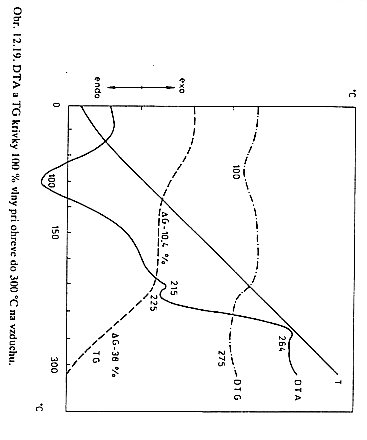 a  Keratin (Coil) > b Keratin (Folded (Pleated) Sheet)
Evaporation of the Water
DTA  and TG Curves 100 % w/w of Wool heating up to 300 °C in Air
The greatest Decrease of the Phase Transition Temperature of KERATIN goes with Increase of the Water Content in the interval 12 – 17 % w/w.
	The Phase Transition Temperature of the a KERATIN goes in Temperature Region 210 – 213 °C. The Phase Transition Temperature of the enlarged (strained) b KERATIN Wool Fibre (b Keratin (Folded (Pleated) Sheet) into Amorphous KERATIN is in the Temperature Region 220 – 225 °C. 
	It is clear from this, that the b Keratin (Folded (Pleated) Sheet is more resistant to the Influence of the Temperature.
January 10/2018
NATURAL POLYMERS MU SCI 10 2018
34
Phase Transitions of KERATIN & FIBROIN 2
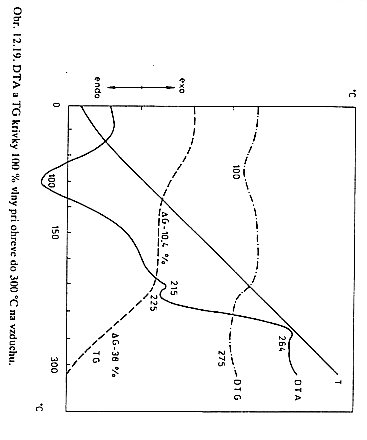 On Air > OXIDATION  > Burning already at approx. 230 °C
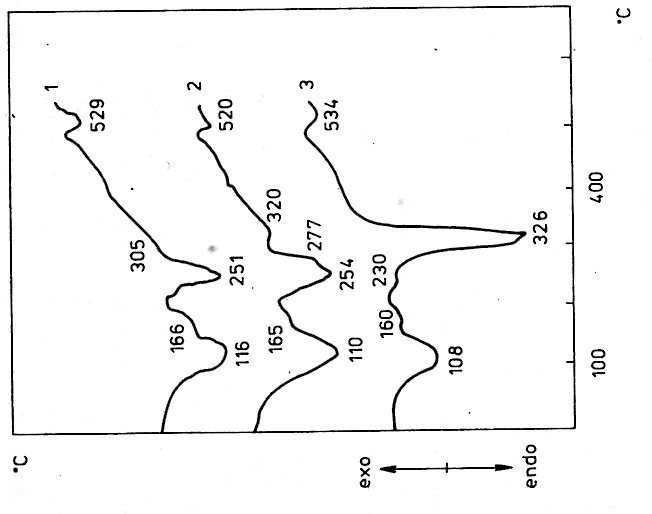 FIBROINE is more  Temperature stable than KERATIN
(Phase Transition Temperature )
1
2
3
DTA  and TG Curves 100 % w/w of Wool heating up to 300 °C in Air
a  Keratin (Coil) > b Keratin (Folded (Pleated) Sheet)
DTA  Curves in the NITROGEN: 1) Human Hair, 2) Mohair Wool, 3) Natural/Genuine silk
Evaporation of the Water
Decomposition in NITROGEN is only at higher Temperature and is more slowly
January 10/2018
NATURAL POLYMERS MU SCI 10 2018
35
Keratin Colouring
The so called REACTIV COLOURS creates covalent Bonds with the functional Groups of Keratin. 
	The REACTIV COLOURS can either ACIDIC or BASIC. 
The Decrease of the Reactivity to the ACIDIC REACTIV COLOURS is achieved by Decrease of the –NH2 Groups in the Side Chains of the Amino acids. The chemical Reactions are as follows:
		-V-NH2 + HNO2 > -V-OH + N2 + H2O
		-V-NH2 + (CH3CO)2O > -V-NH-CO-CH3 + CH3COOH
	The Decrease of the Reactivity to the BASIC REACTIV COLOURS and so to INCREASE the Affinity to the ACIDIC REACTIV COLOURS is achieved by ESTERIFICATION of the –COOH Groups (Asparagic acid, Glutamic acid) by Alcohols, Epoxides, Alkylhalogenides, Diazomethane, Alkylsulphone acid. 
	The Quantity of the esterificated –COOH Groups decreased accordingly with the MW of the Alcohol. So the MeOH gives 67 %, but propanol gives 54 % only.
January 10/2018
NATURAL POLYMERS MU SCI 10 2018
36
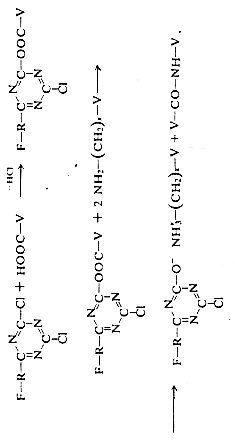 REACTIV COLOURS for KERATIN
January 10/2018
NATURAL POLYMERS MU SCI 10 2018
37
Preservation of Keratinu against to clothes Moth
Pest Hindrance of Wool and Furs against to clothes Moth are employed either Substances without bond to the Keratin Molecules or the Substances directly bonded to the Keratin Molecules. 
	These bonded Substances are usually Chlorine containing Compounds, e.g. dichlorodiphenyltrichlormethan. This Compound is bonded to Keratin irreversibly and is impossible to extract it. This Bond is also hydrolytic stable. 
	There are also other Possibilities to get   permanent Resistance   to clothes Moth. The Situation is changed from time to time, because new Data regarded to the Danger to Humans.
	 An well known Example is so called DDT (Substance without bond to the Keratin Molecules),  which was banned years ago already.
January 10/2018
NATURAL POLYMERS MU SCI 10 2018
38
Preservation of Keratinu against to clothes Moth – an EXAMPLE of the Reactiv (PERMANENT) Substance directly bonded to the Keratin Molecules
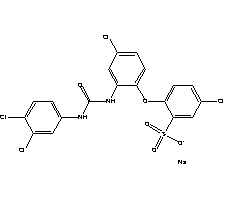 MITIN FF
January 10/2018
NATURAL POLYMERS MU SCI 10 2018
39
Sheep's Wool -  Structure of the KERATIN Part
It can be in two Chains’ Secondary Structures:
a Left-handed Helix
b Folded (Pleated) Sheet 
a Helix is changing during elongation at higher Temperature  (approx. 85 °C) to b Folded (Pleated) Sheet 
b Folded (Pleated) Sheet forms the INTERFIBRES’ PART between a Left-handed Helixes and their Aggregate (Complex) creates the MACROSCOPIC Sheep's Wool Fibre 
Sheep's Wool Fibre  is so  Composite Structure, where are some Components and cross Design (Bonds between particular Macromolecules)
January 10/2018
NATURAL POLYMERS MU SCI 10 2018
40
Sheep's Wool -  Structure Hierarchy 1
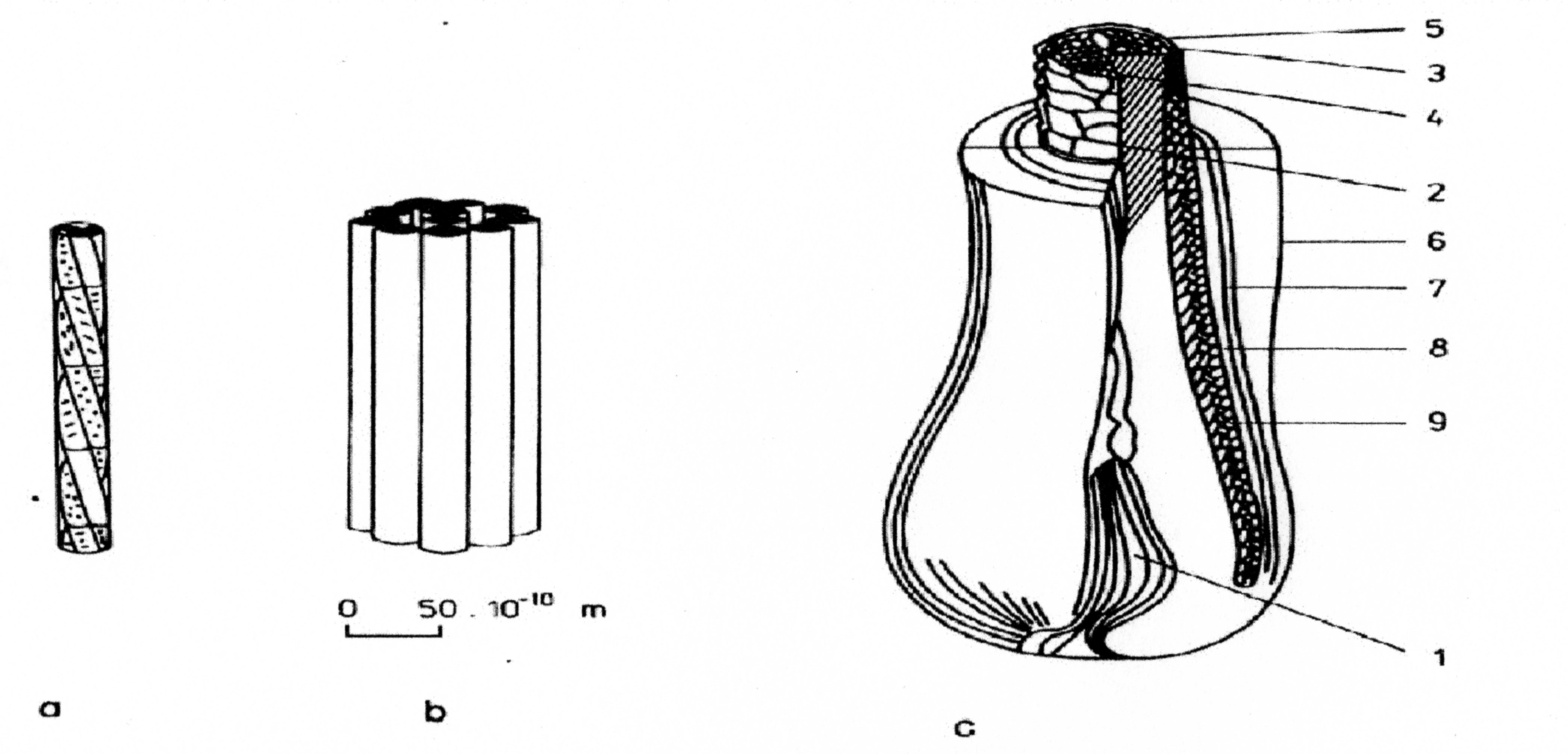 Left-handed a triple Helix
The Model of the a KERATIN in the Sheep's Wool Fibre:
Protofibril composed from three a Helixes 
Microfibril composed from eleven Protofibrillas
Cross Cut of the Sheep's Wool Fibre with Dividing of the Core Part into ORTHO and PARA  Share (Part):
Papilla
Wool Fibre
Para Part of the Core Share (Part)
Wool Cuticle
Outer Sheath of the Wool’s Root
Henley’s Layer
Huxley’s Layer
Inner Sheath of the Wool’s Root
January 10/2018
NATURAL POLYMERS MU SCI 10 2018
41
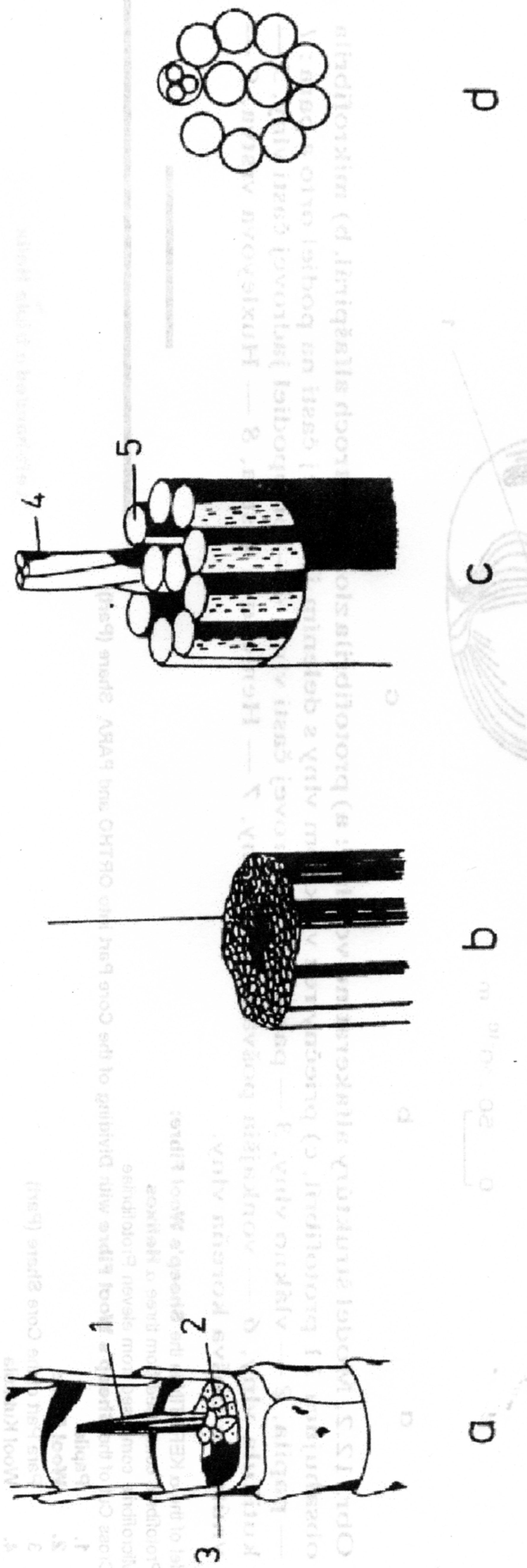 Sheep's Wool -  Structure Hierarchy 2
Left-handed a triple Helix
The Model of the Sheep's Wool Fibre:
Wool Fibre
Fibrilla (Fibril) 
Microfibril 
Microfibril Cross Cut
Cortex Cell
ORTHO Cortex
PARA Cortex
Left-handed a triple Helix
Protofibril
January 10/2018
NATURAL POLYMERS MU SCI 10 2018
42
Sheep's Wool -  Structure Hierarchy 3
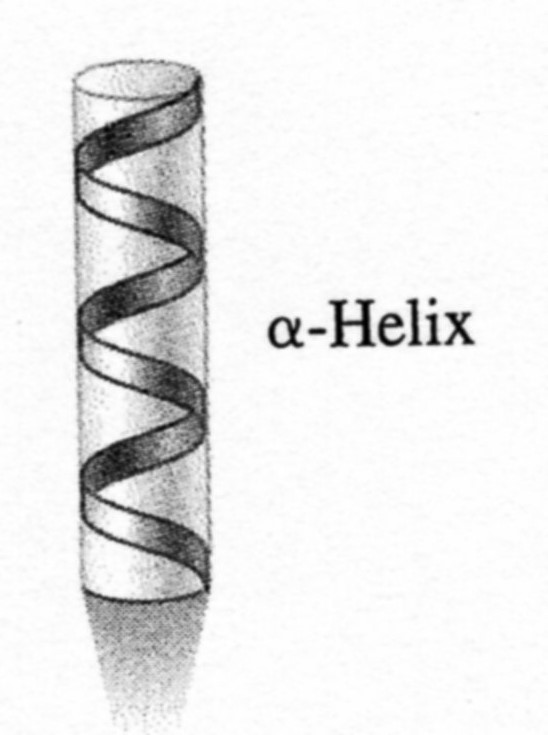 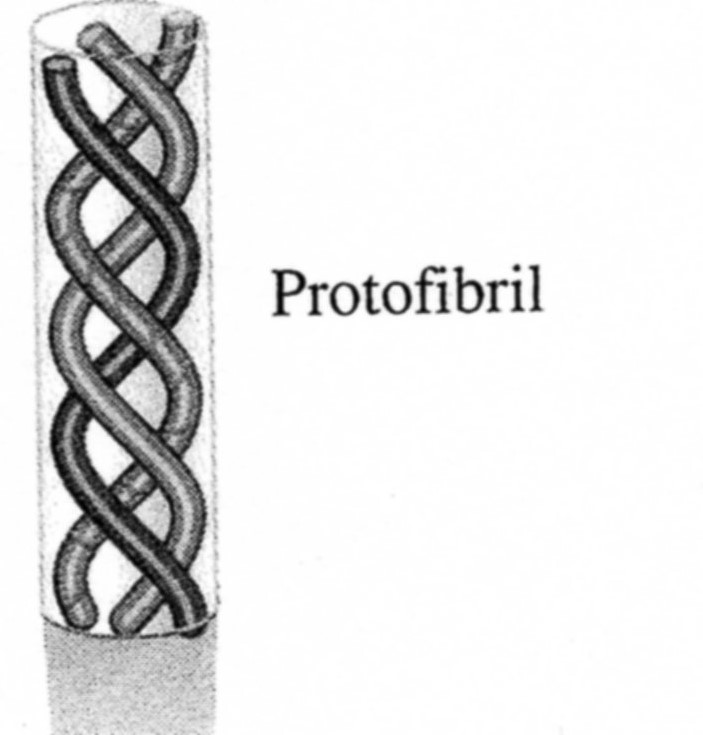 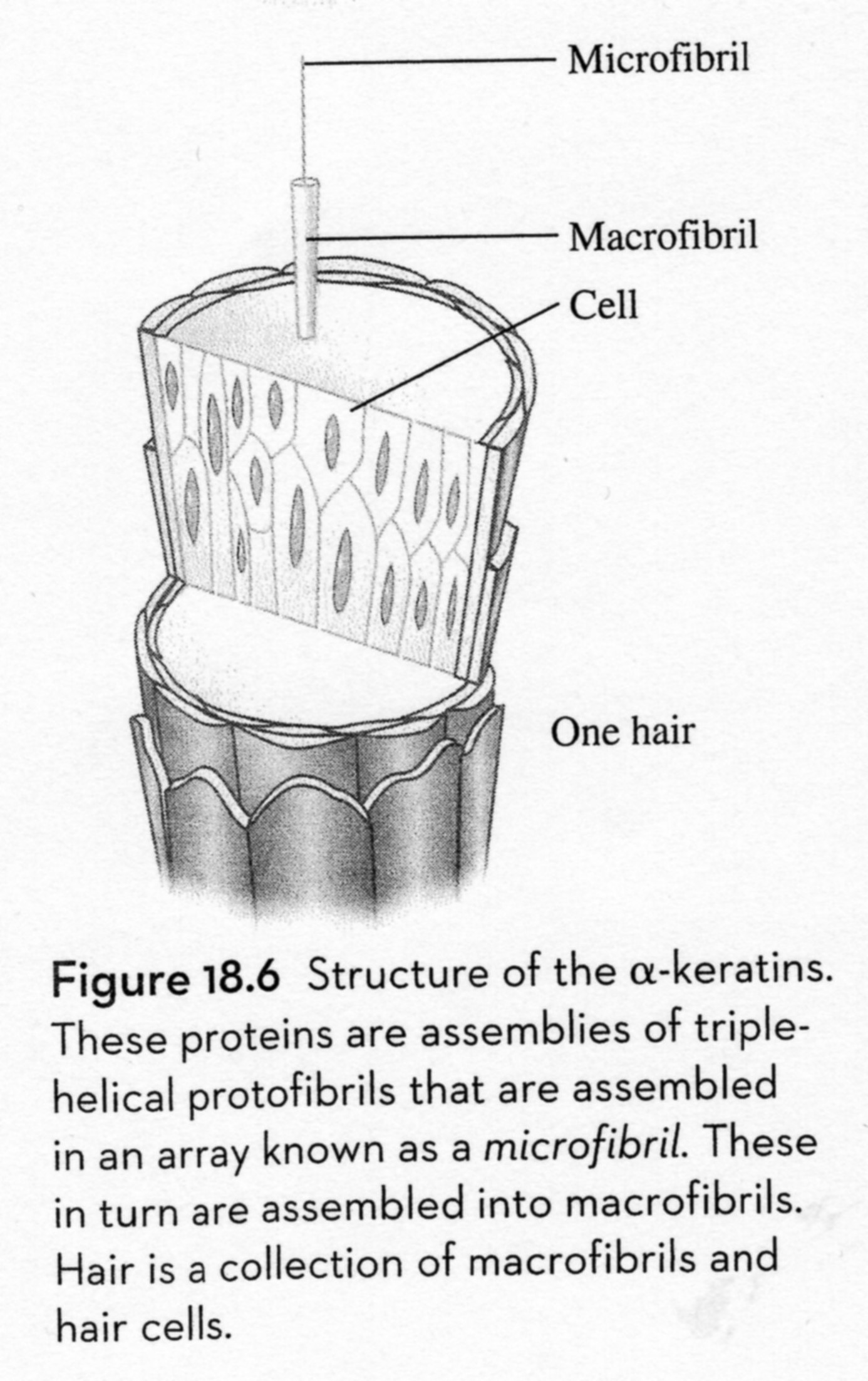 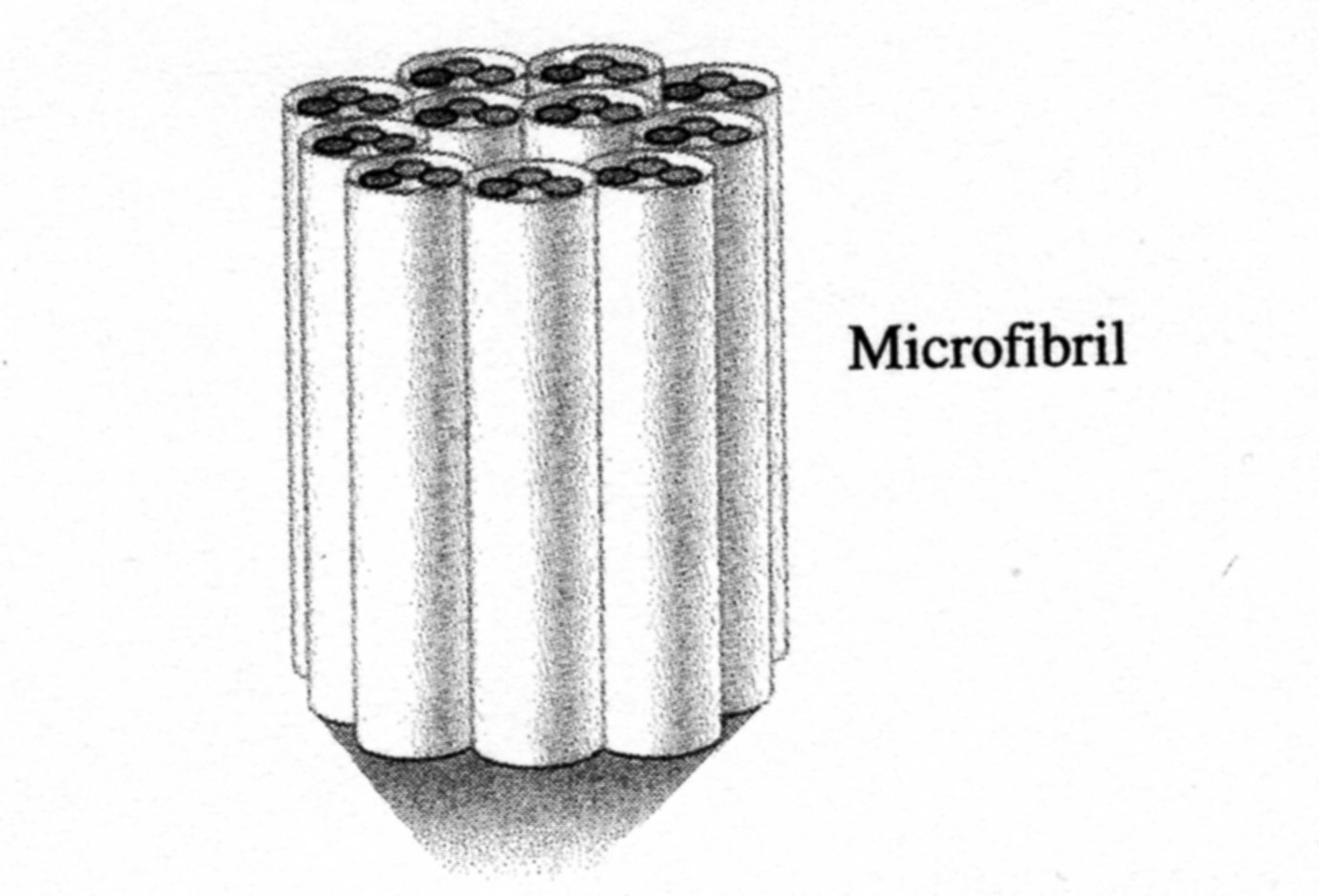 Left-handed a Helix
January 10/2018
NATURAL POLYMERS MU SCI 10 2018
43
Sheep's Wool – Fibre's Morphology
Outer Sheath = CUTICLE = cell Wall which creates Scale Surface of the Fibre oriented Points (Darts)
Inner Sheath = CORTEX = cortical  Part formed by Fibres oriented in the Fibres Direction
Pith = Medulla = it cerates inner Part of the Fibre and is divided into closed Air Bubbles > it is the Reason of the Thermal isolation properties Part of the Wool
January 10/2018
NATURAL POLYMERS MU SCI 10 2018
44
TECHNICAL IMPORTANCE OF THE WOOL CONSTITUTION
	It is well known, that the Content of some Amino acids (e.g. Cystine, Cysteine, Tyrosine, Lanthionine) is influenced (DESREASED) by the Weather. 
	The Wool can be seriously damaged during Processing. So the Alkalic washing Bath or the Colouring in the neutral Bath at high Temperature or at high Pressure. The Damage is the hydrolytic Cleavage of the Peptide Bonds. The Carbonisation of the Wool by H2SO4 or by the Acid Salts at 100 – 130 °C has the same undesirable Effect. The Bleaching of the Wool by oxidation Substances can create the irreversible Oxidation of the Cysteine. 
	It is well known, that the Wool is very Elastic, it can be strained up to 60 – 70 %. If the strained Wool is left in the cold Water, the Wool is shrunk back to the initial Length. If the Wool is stretched out in the hot Water or in the Steam and then cold in that stretched State, it keeps the elongated (stretched) length. This Phenomena is the Principle of the so called „ Crabbing“ and the Manufacture of the elastic Wool Fabric. It is usually explained so, that the a Configuration is transformed to the b Configuration  at simultaneous Orientation in the Longitudinal Axis. The Hydrogen Bonds between Backbones are released by Action of the hot Vapour or the hot Water and the Backbones can slip one on the other to the new Equilibrium State. In that new Equilibrium State can arise new Hydrogen Bonds between Backbones and new stable Configuration. 
	The Wool give in so called „ Felting“. It is sometime desirable, sometime undesirable. To prevent Wool against „ Felting“, there are many Modifications. The most of them is based on the Surface chemical modification, mostly on chloration.   The Care must be paid to side Reactions, which can lead to undesirable Wool Damages.
January 10/2018
NATURAL POLYMERS MU SCI 10 2018
45
Sheep's Wool  - b Keratin (Folded (Pleated) Sheet)
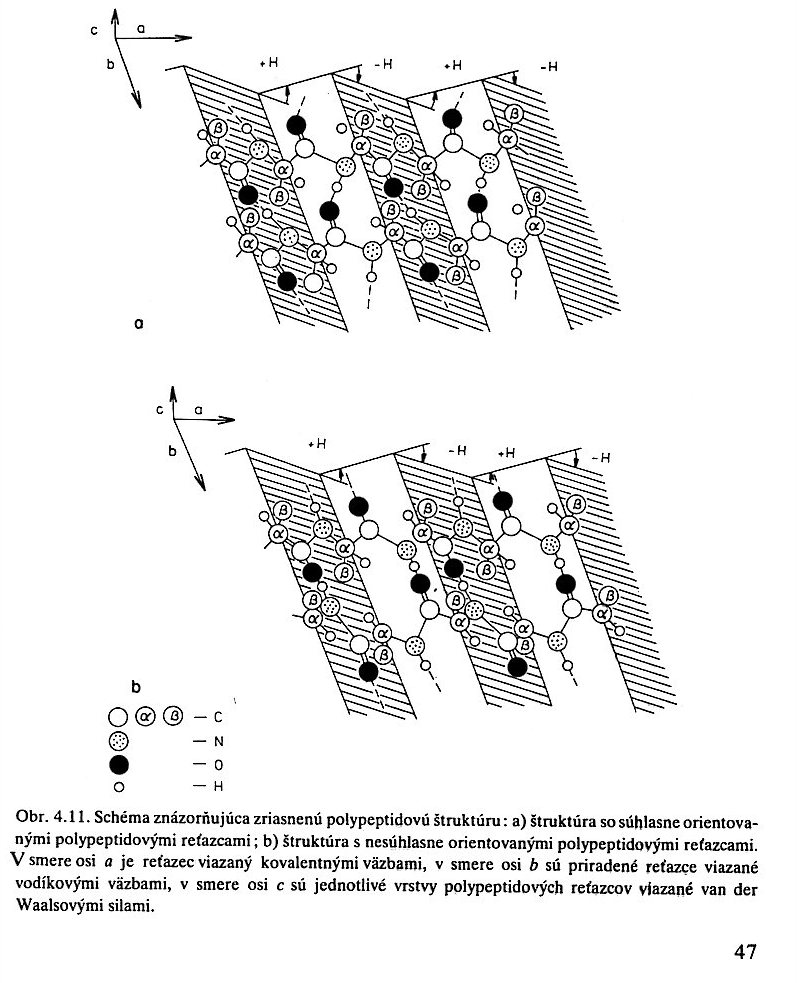 Schema showing the Protein’s b Keratin (Folded (Pleated) Sheet)  Structure
PARALEL arrangement
ANTIPARALEL arrangement
The Backbone is bonded by the Covalent Bonds in the a Axis Direction.
The Backbone is bonded by the Hydrogen Bonds in the b Axis Direction.
The Backbone is bonded by the Wan der Waals Forces in the c Axis Direction.
January 10/2018
NATURAL POLYMERS MU SCI 10 2018
46
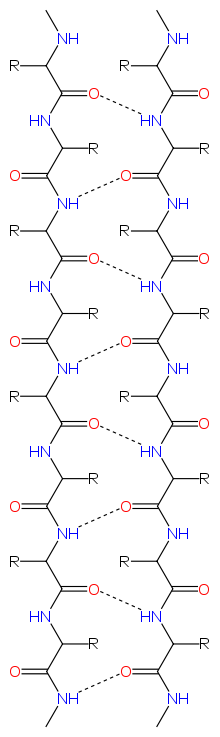 Sheep's Wool - b Keratin (Folded (Pleated) Sheet)
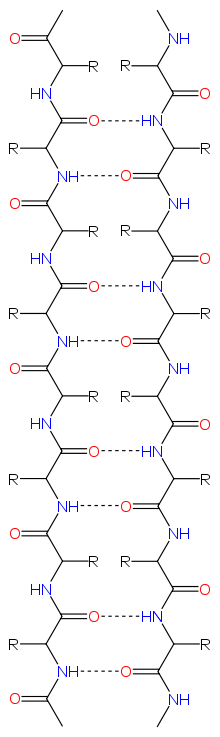 ANTIPARALEL arrangement
PARALEL arrangement
January 10/2018
NATURAL POLYMERS MU SCI 10 2018
47
Sheep's Wool - Composition
January 10/2018
NATURAL POLYMERS MU SCI 10 2018
48
Scale like Structure of the Sheep's Wool
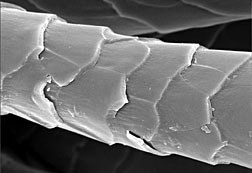 January 10/2018
NATURAL POLYMERS MU SCI 10 2018
49
Optical Microscop, it is not given, which Animal is the Source
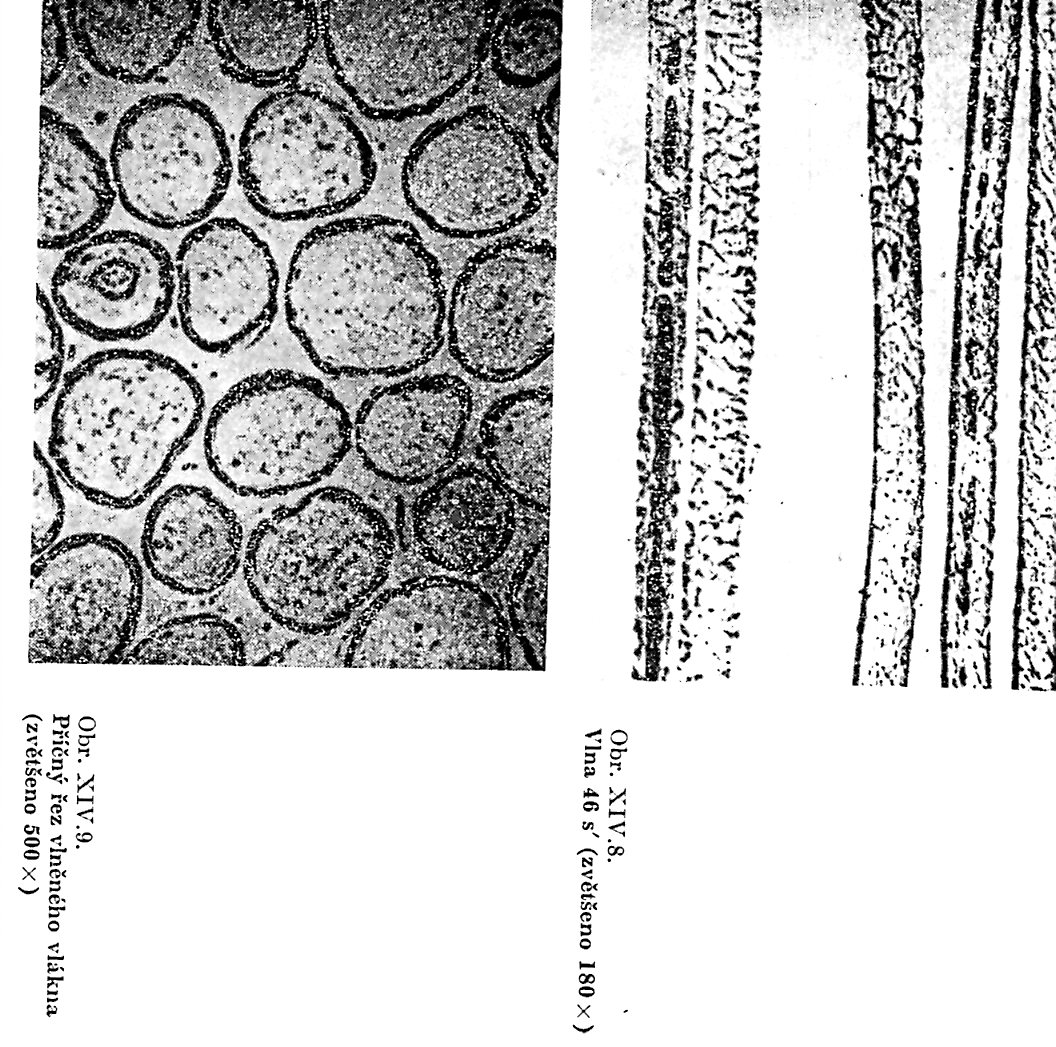 Wool
Magnificatin
180 x
Wool Cross Cut
Magnificatin
500 x
January 10/2018
NATURAL POLYMERS MU SCI 10 2018
50
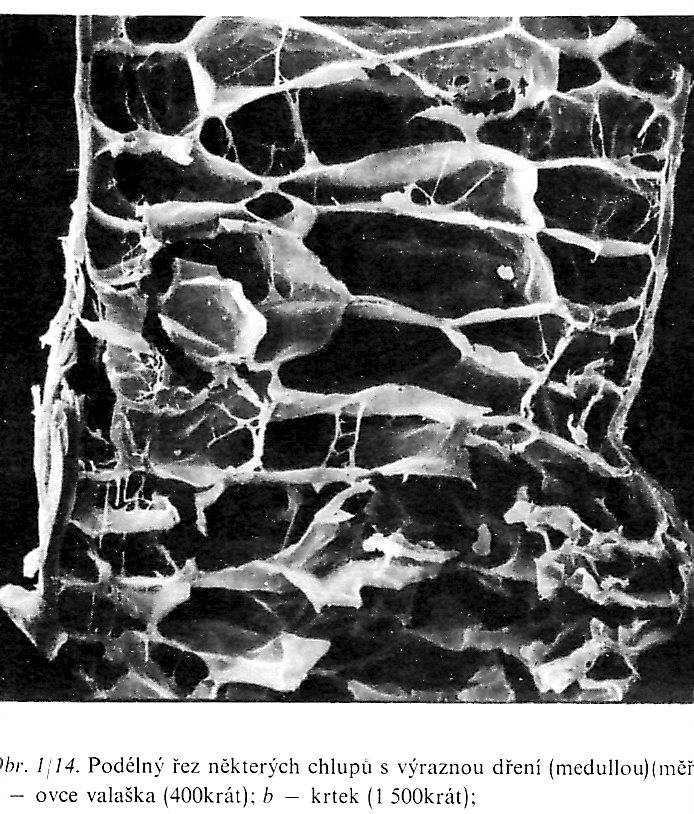 Inner Structure Sheep's Wool and other Animals’ Hairs
KUTIKULA
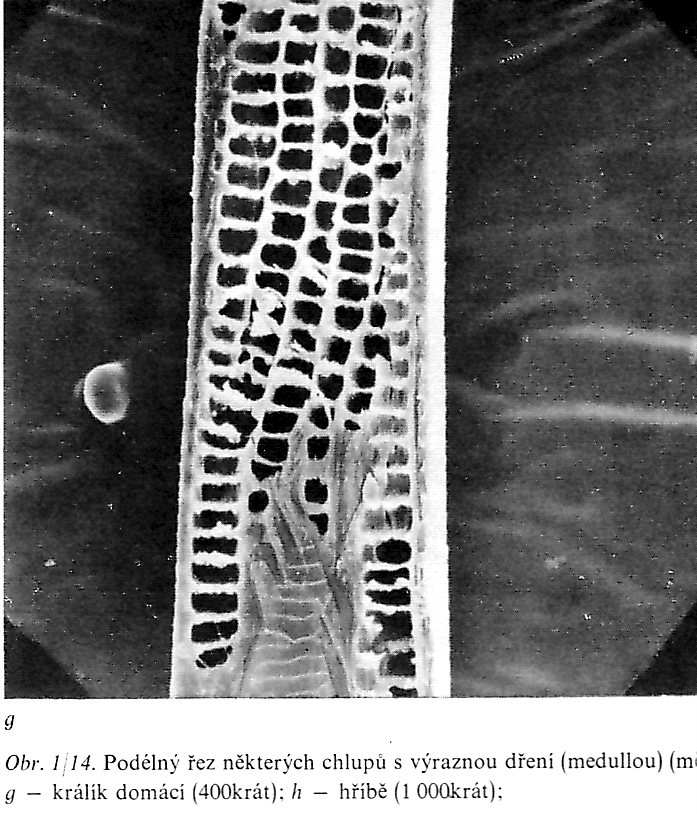 CORTEX
Wild Cat
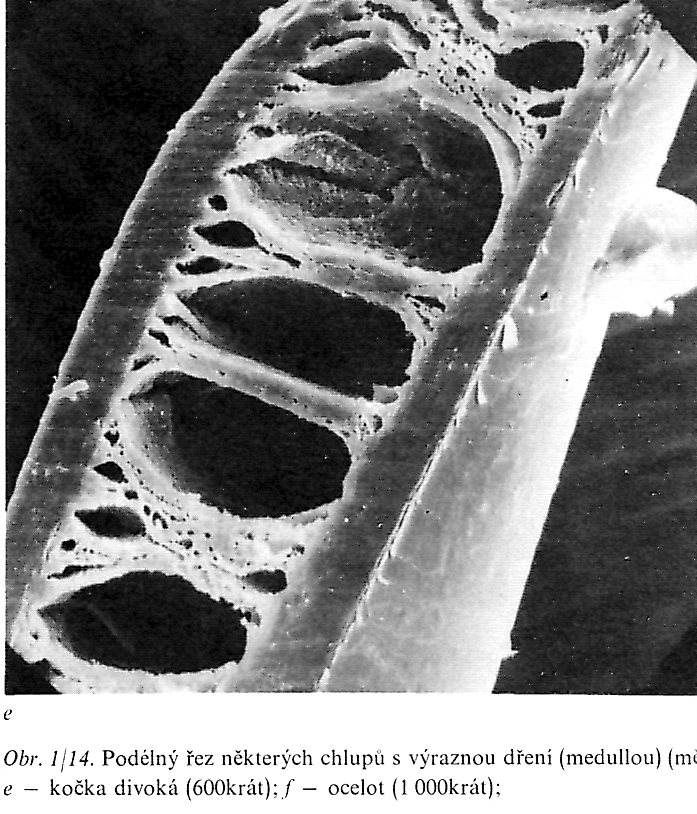 Sheep
Rabbit
NATURAL POLYMERS MU SCI 10 2018
January 10/2018
51
MEDULA
UNDERHAIR is the fine, thick, usually  unmarked coloured and functions as the ISOLATION LAYER.  It is constituted from the fine, dense grown short Fibres. It forms the typical structure, called WOLL of some domestic or wild  Animals (Sheep, Camel, Rabbit, Lama etc.).  The UNDERHAIR  function  is the thermal Insulation during both Summer (Heat) and Winter (Cold).
GUARD HAIR is the long, rough, straight Hair, which overhangs UNDERHAIR and functions as the Guard. GUARD HAIR is of various Length and thick and is carries out the typical Colour of the particular Animal’s Colour.
January 10/2018
NATURAL POLYMERS MU SCI 10 2018
52
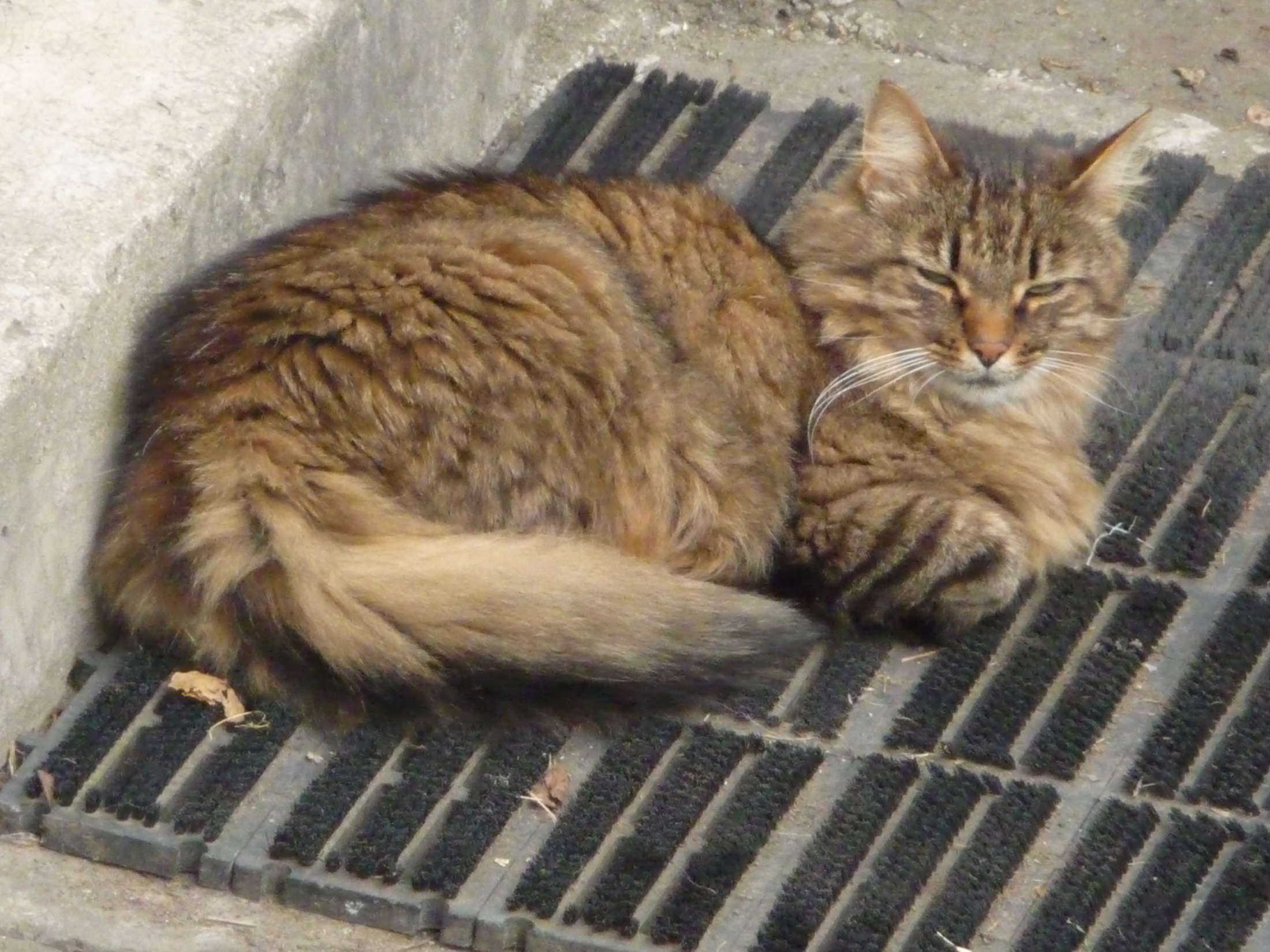 Cat Male Hugo is the HOME CAT, but well hairy for the outdoor Life
January 10/2018
NATURAL POLYMERS MU SCI 10 2018
53
Hugo’s Hair
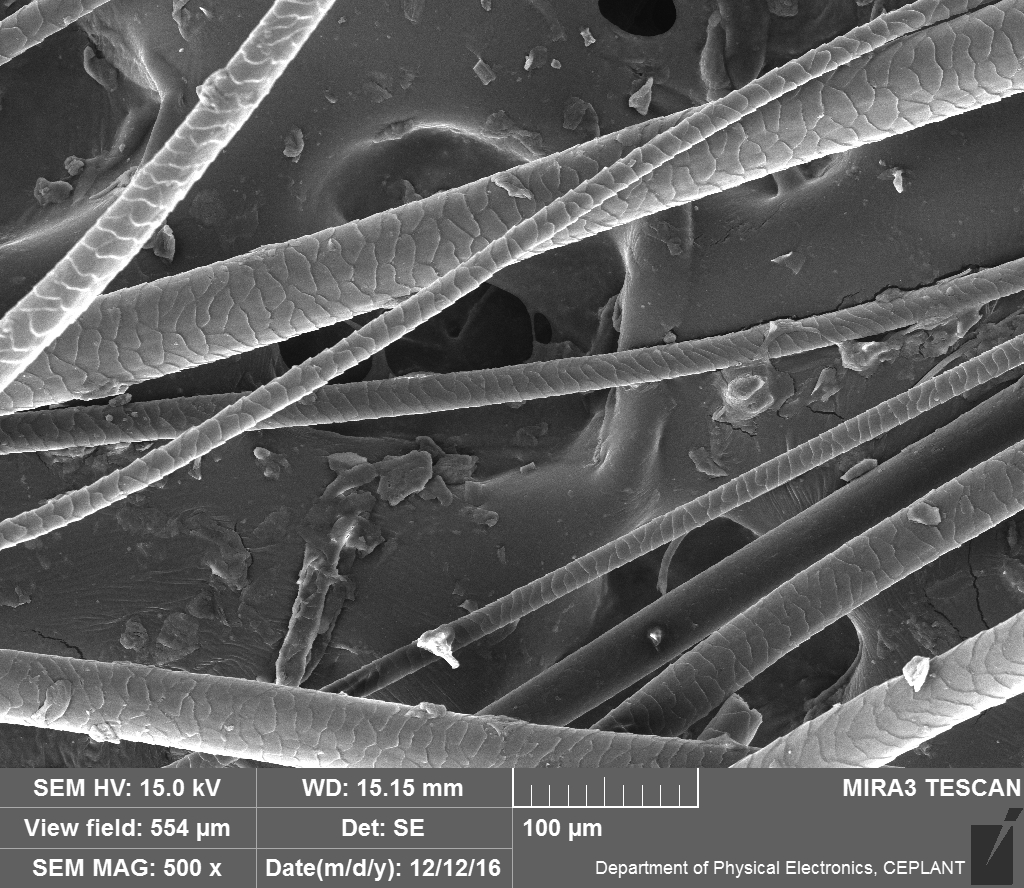 GUARD HAIR
UNDERHAIR
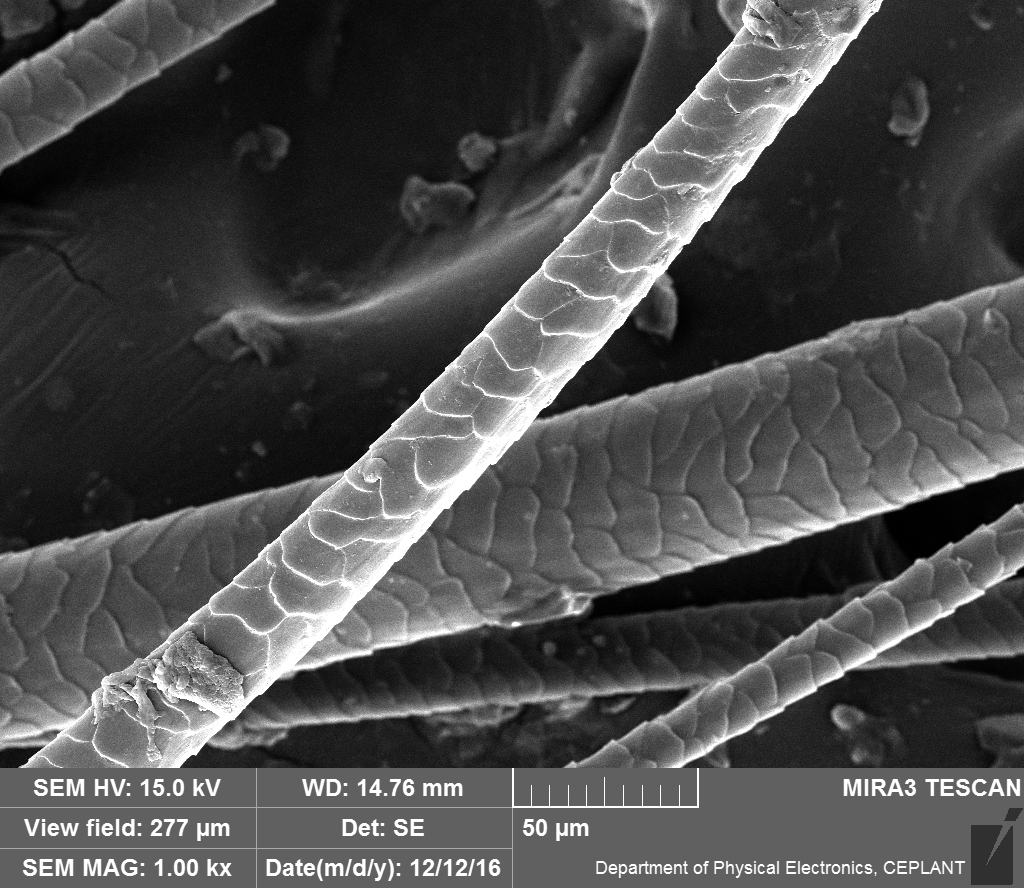 January 10/2018
NATURAL POLYMERS MU SCI 10 2018
54
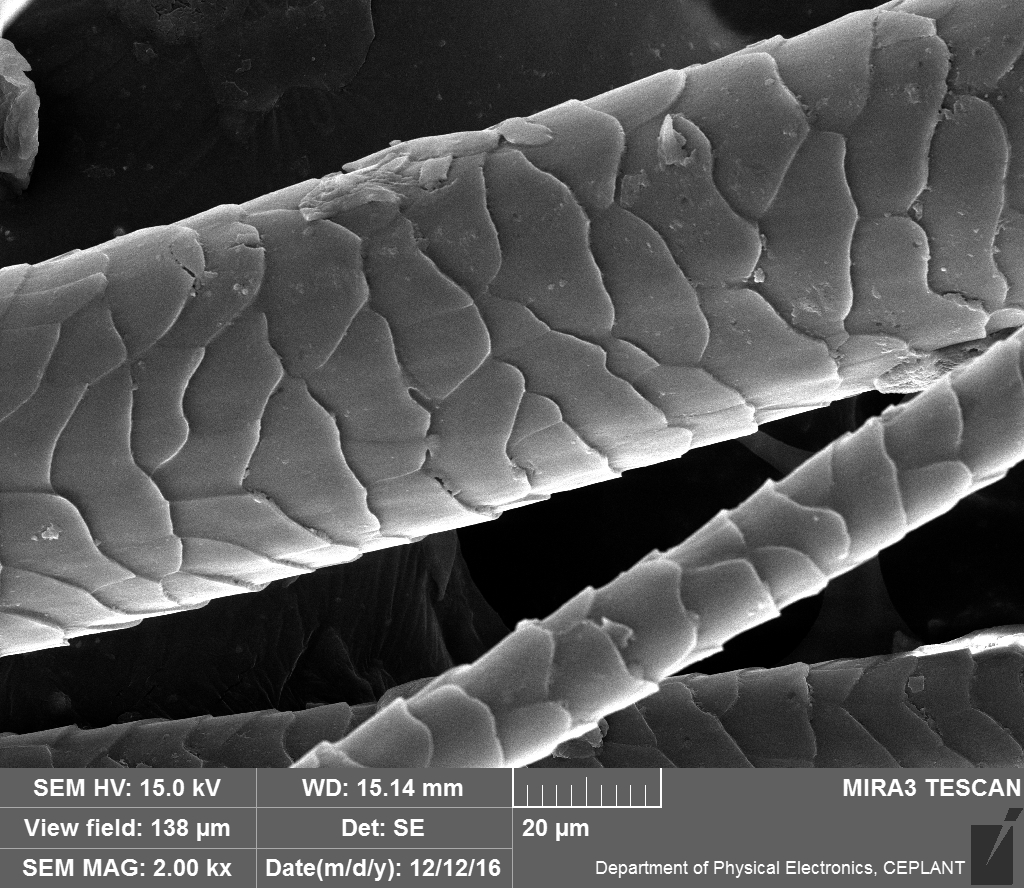 GUARD HAIR
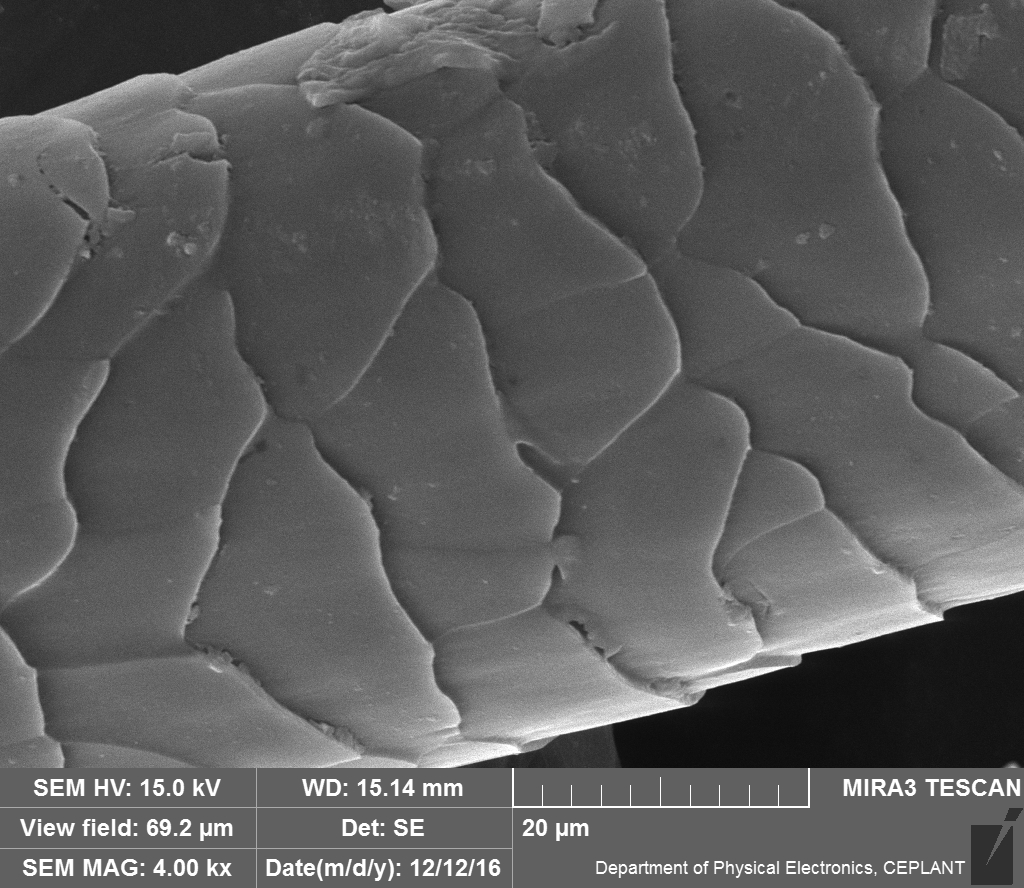 Hugo’s Hair
January 10/2018
NATURAL POLYMERS MU SCI 10 2018
55
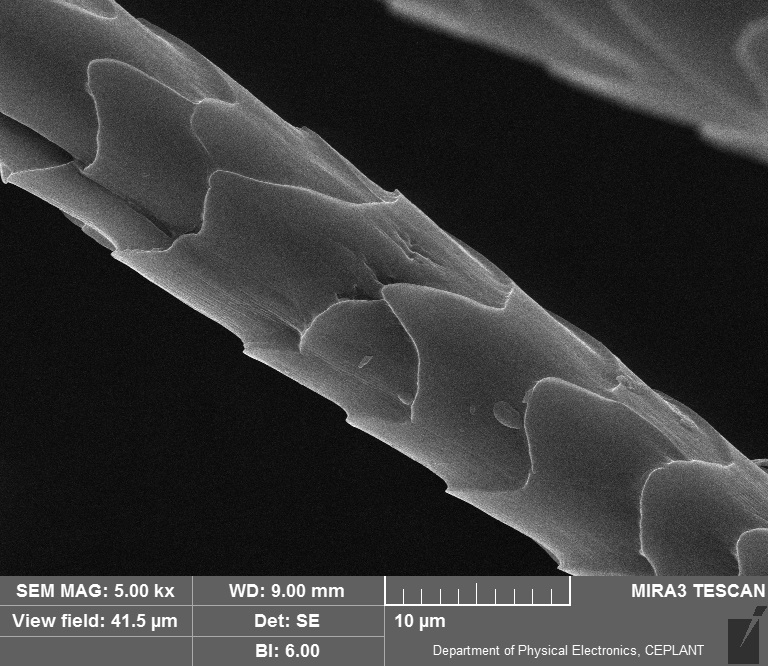 Hugo’s Hair UNDERHAIR
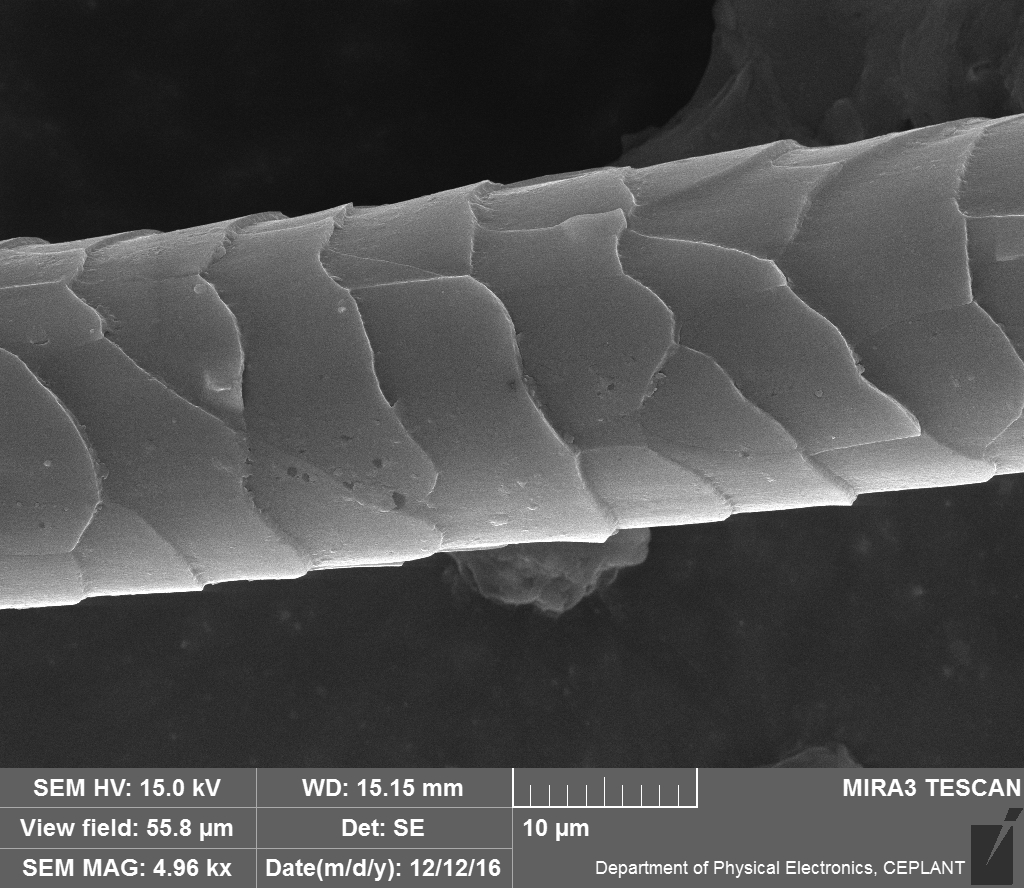 Rabbit – unknown Origin
January 10/2018
NATURAL POLYMERS MU SCI 10 2018
56
Main Sources of the KERATIN Fibres
Sheep
VICUNA, that is Lama vicugna (Vicugna vicugna) it is the wild Species of Llama
Lama pacos, that is Alpaka – domesticated Llama with silky Fleece
Mohair from angora Goat
Angora Rabbit
………………
January 10/2018
NATURAL POLYMERS MU SCI 10 2018
57
From the Sheep’s Wool to the Felt
NONWOVEN TEXTILE  
Wet Felting 
Needle Felting 
Sheep’s Wool is very suitable for the Felting, because having small scale KUTIKULA
January 10/2018
NATURAL POLYMERS MU SCI 10 2018
58
Fibre’s „Thickness“  dtex
dtex – it is not any REAL THICKNESS!
dtex - it is the Mass of the 10 km of Fibre expressed in Grams
The English Unit is denier, what is the Mass of the 10 000 yards (approx. 9000 m) of Fibre expressed in Grams
The Units dtex and denier are used for Expression of the Textile Fibres Strength. Its Strength is measured as the Force (N), not as the Mechanical Stress (N/m2)
So called „Textile Strength“ is then expressed as (in)  cN/dtex (cN/denier)
January 10/2018
NATURAL POLYMERS MU SCI 10 2018
59
Sheep’s Wool Strength
The Source don’t get Information, if these Values are for Measurement „At dry“ or  „At wet“.
PROBABLY IT COULD BE „At dry“, because Values „At wet“ are usually lower then state here.
January 10/2018
NATURAL POLYMERS MU SCI 10 2018
60
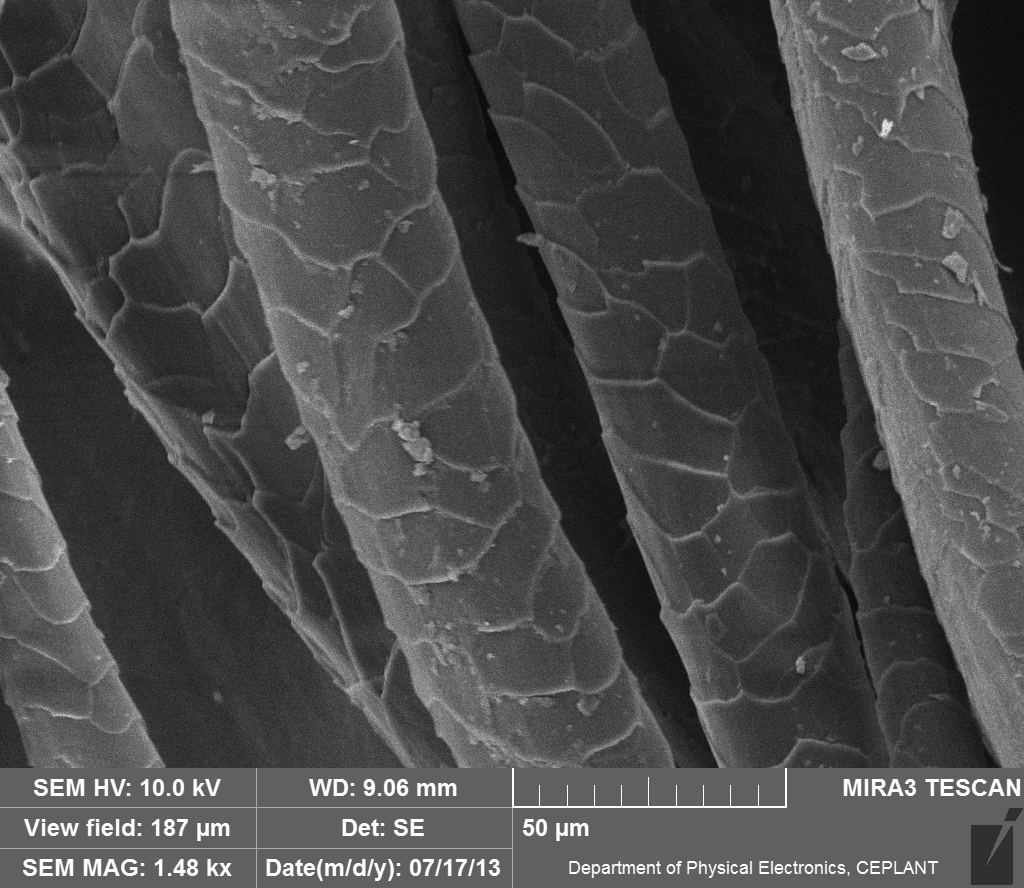 Sheep’s Wool, coloured, treated,
TEXTIL FIBER
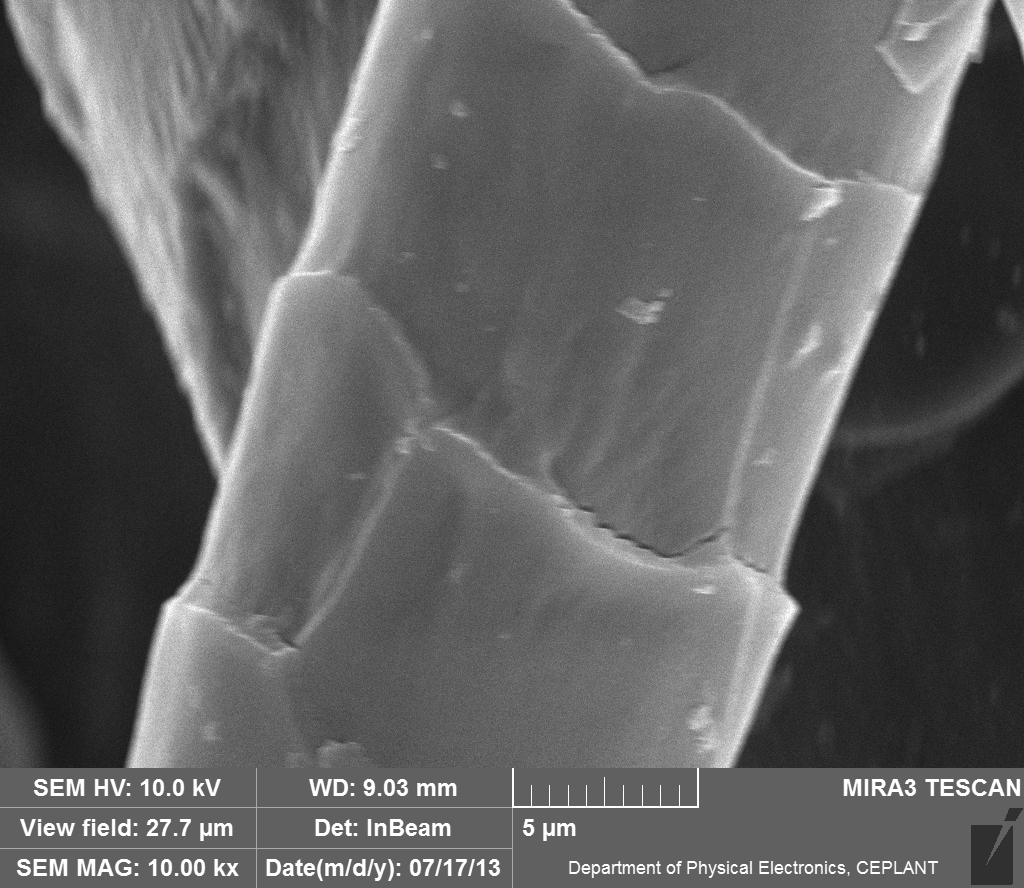 SEM – by Courtesy of Miss  
Mgr. Gabriela Vyskočilová
Typical SMALL SCALE on the Surface
January 10/2018
61
NATURAL POLYMERS MU SCI 10 2018
Treatment of the Sheep’s Wool
WOOL CARBONIZATION – removal of Dirt from the Wool using concentrated  H2SO4
Modification against Felting up (Removing of the SMALL SCALE on the Surface by Oxidation and Mechanical Separation)
…………….
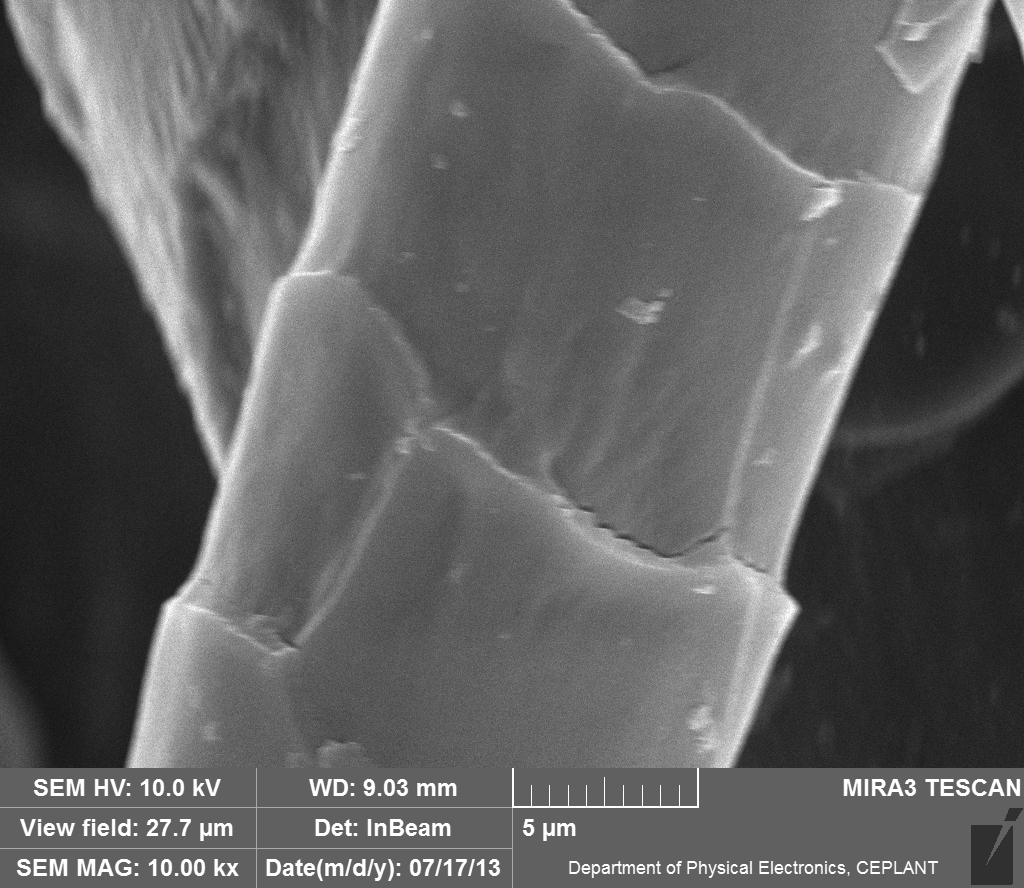 January 10/2018
NATURAL POLYMERS MU SCI 10 2018
62
WOOL CARBONIZATION is the chemical Process, which Reason is removal from the Sheep’s Wool all the Plant (vegetable) Impurities
E.g. Straws and Culms, Leafs, Grass etc. WOOL CARBONIZATION can be done at Dry or at Wet Conditions. 
Wet Process
The strong inorganic Acid is used most frequently, e.g. (H2SO4  or HCl) or the Salt with acid Reaction, e.g. (NH4)2SO4). The Wool is resistant for short Time even at high temperature, e.g. Approx. 15 minutes at 90 -110 °C. The Plant (vegetable ) Impurities  (Cellulose based material) are carbonised and change to Brittle State.  The Products arisen are easy to crush and the remove. It is possible and mostly done to carbonise both Fabric and Flocks. 
Dry Process
The Vapour of HCl is mostly used for this technology. This Procedure is employed less frequently then the Wet Process, despite  it is Efficient and fast. 
The Machinery is expensive , because of Corrosiveness of the HCl , which is also Hazardous Chemical.
January 10/2018
NATURAL POLYMERS MU SCI 10 2018
63
2. LANOLIN
January 10/2018
NATURAL POLYMERS MU SCI 10 2018
64
LANOLIN
LANOLIN is further  purified for the Cosmetic use to be Colourless
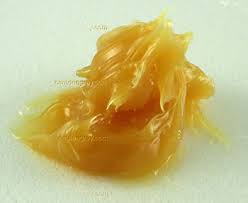 Raw Sheep’s Wool from one Sheep (one cutting) contains approx. 100 – 300 ml of Lanolin
It is nothing special on the first Sight
It is NOT a Glyceride!
January 10/2018
NATURAL POLYMERS MU SCI 10 2018
65
Lanolin also called wool wax or wool grease, is a wax secreted by the sebaceous glands of wool-bearing animals. Lanolin used by humans comes from domestic sheep breeds that are raised specifically for their wool. Historically, many pharmacopoeias have referred to lanolin as wool fat (adeps lanae); however, as lanolin lacks Glycerides (glycerol esters), it is NOT a true fat. Lanolin primarily consists of sterol esters instead. Lanolin's waterproofing property aids sheep in shedding water from their coats. Certain breeds of sheep produce large amounts of lanolin. There is an inverse correlation between wool fiber diameter and lanolin content.
Lanolin's role in nature is to protect wool and skin from climate and the environment; it also plays a role in skin (integumental) hygiene. Lanolin and its derivatives are used in the protection, treatment and beautification of human skin.
A typical high-purity grade of lanolin is composed predominantly of long chain waxy esters (approximately 97% by weight) the remainder being lanolin alcohols, lanolin acids and lanolin hydrocarbons
An estimated 8,000 to 20,000 different types of lanolin esters are present in lanolin, resulting from combinations between the 200 or so different lanolin acids and the 100 or so different lanolin alcohols identified so far.
January 10/2018
NATURAL POLYMERS MU SCI 10 2018
66
Lanolin and its many derivatives are used extensively in both the personal care (e.g., high value cosmetics, facial cosmetics, lip products) and health care sectors such as topical liniments. Lanolin is also found in lubricants, rust-preventive coatings, shoe polish, and other commercial products.
Lanolin, when mixed with ingredients such as neatsfoot oil, beeswax and glycerine (glycerol), is used in various leather treatments, for example in some saddle soaps and in leather care products
January 10/2018
NATURAL POLYMERS MU SCI 10 2018
67
3. FIBROIN
January 10/2018
NATURAL POLYMERS MU SCI 10 2018
68
Where can be found FIBROIN?
Natural/Genuine Silk produced by Silkworm 
Spider's is Protein Fibre from the Secret of Spiders Species Argiope and Nephila
Secret of the night Butterflies
January 10/2018
NATURAL POLYMERS MU SCI 10 2018
69
Natural/Genuine Silk
Most of the Natural/Genuine Silk is gained from the Secret produced by Silkworm Moths. It is called „Endless“  natural textile Fibre 
This FIBROIN  has the typical PRIMARY STRUCTURE,  as shown bellow:
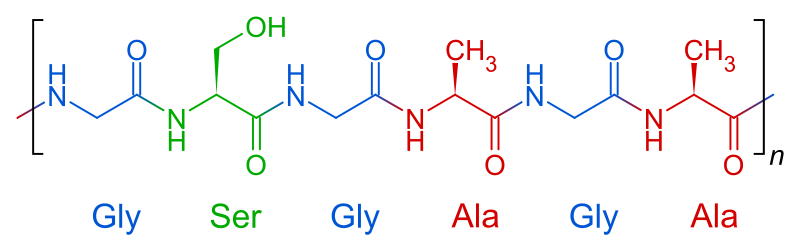 January 10/2018
NATURAL POLYMERS MU SCI 10 2018
70
TYPICAL FIGURES ARE GIVEN IN THIS TABLE!
January 10/2018
NATURAL POLYMERS MU SCI 10 2018
71
January 10/2018
NATURAL POLYMERS MU SCI 10 2018
72
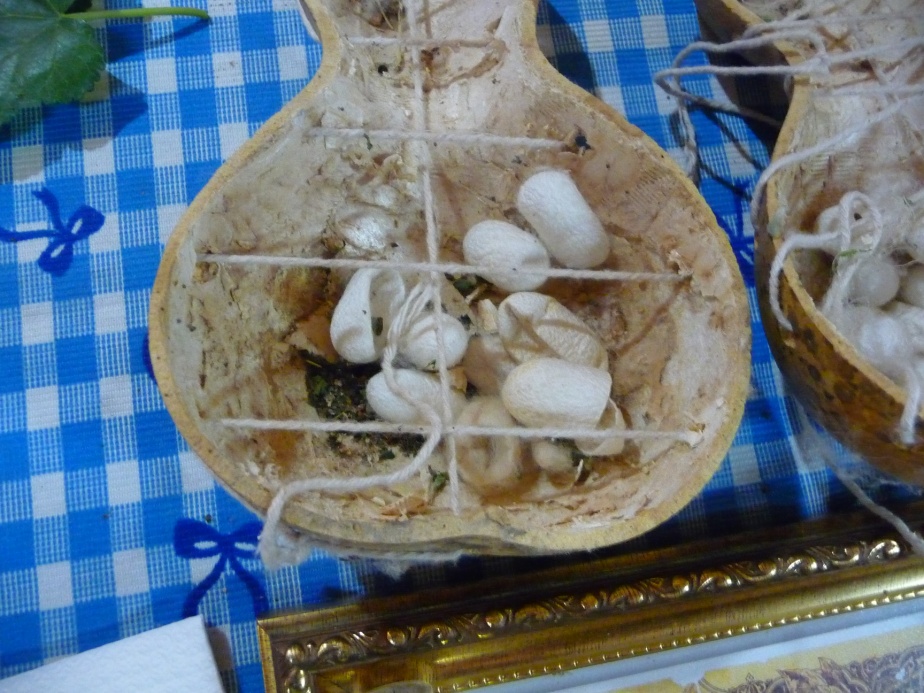 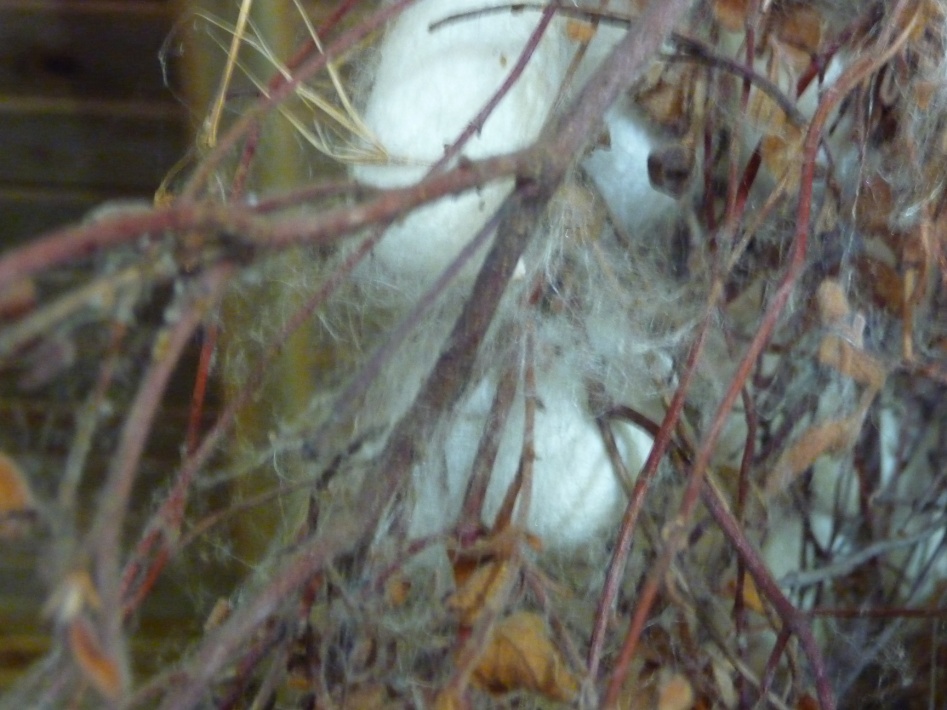 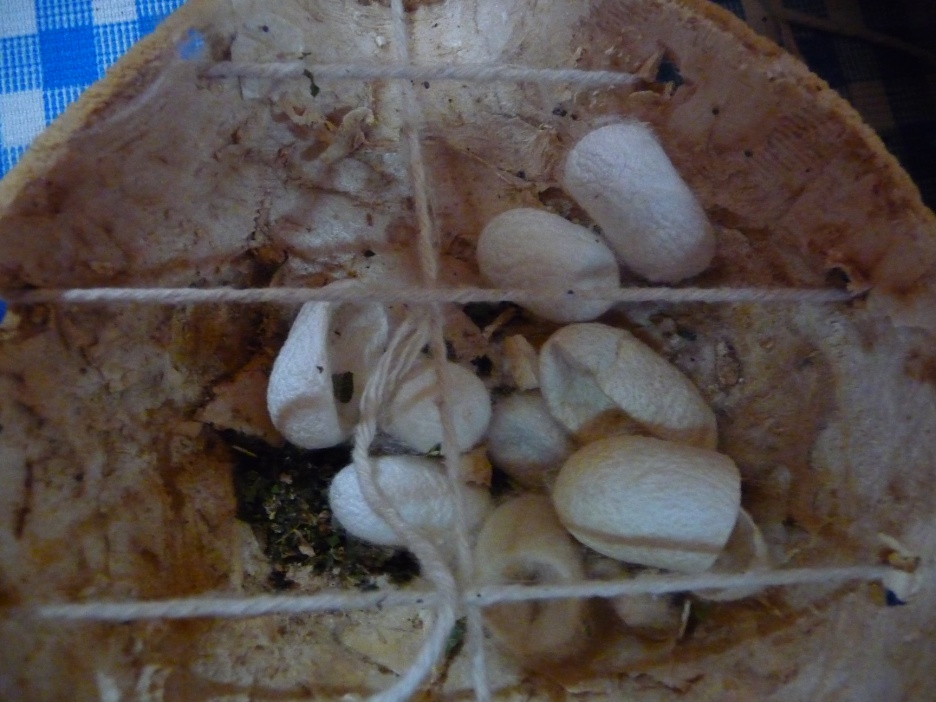 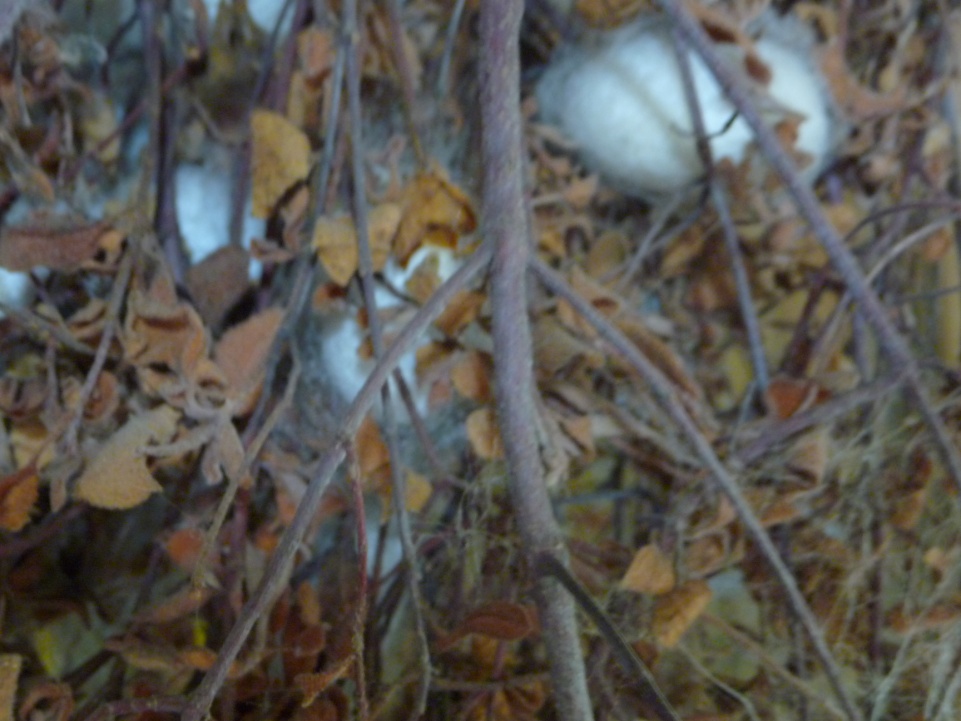 January 10/2018
NATURAL POLYMERS MU SCI 10 2018
73
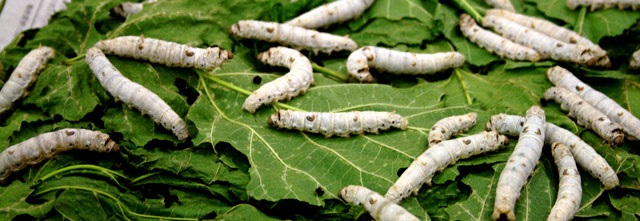 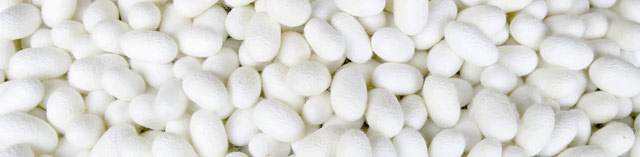 January 10/2018
NATURAL POLYMERS MU SCI 10 2018
74
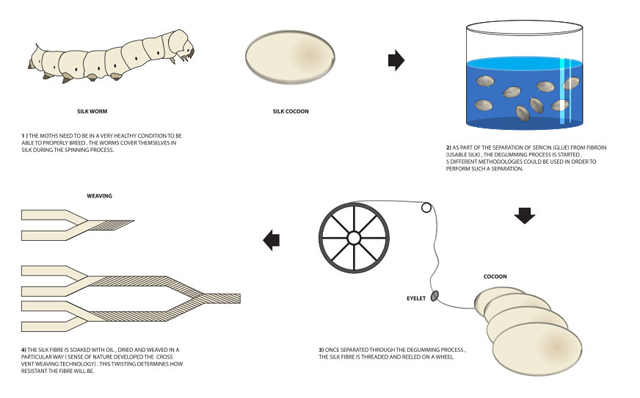 January 10/2018
NATURAL POLYMERS MU SCI 10 2018
75
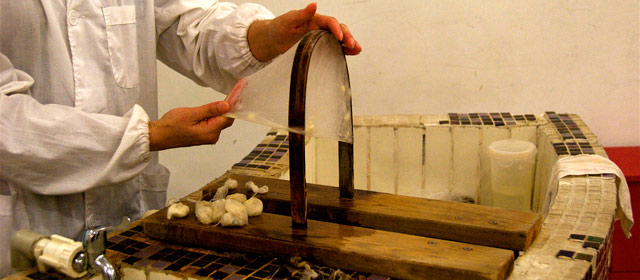 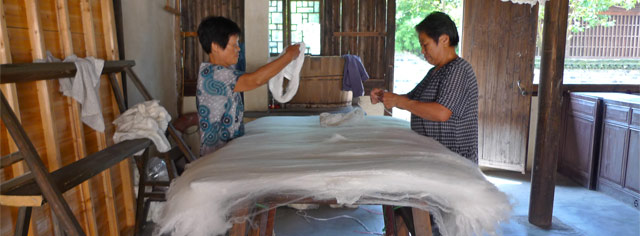 January 10/2018
NATURAL POLYMERS MU SCI 10 2018
76
Silk fibres are a continuous protein fibre created from natural processes and extracted from cocoons, which means that these fibres can retain the properties that are associated with the chemicals produced by the silkworm. When secreted by the silkworm, the natural state of the fibre is a single silk thread made up of a double filament of protein material (fibroin) glued together with sericin, an allergenic and gummy substance that is normally extracted during the processing of the silk threads.
Extracting Raw Silk
The production process of silk can seem deceptively simple but indeed has several steps. In fact, the process of creating silk fibres of the highest quality take a few weeks to complete.
January 10/2018
NATURAL POLYMERS MU SCI 10 2018
77
First, the new born larvae of the silkworms are kept in a warm and stable environment and given plenty of mulberry leaves, their favourite diet.
The silkworms naturally produce cocoons around themselves to pupate. This process is done through “spinning”: the worm secretes a dense fluid from its gland structural glands, resulting in the fibre of the cocoon.
The cocoons are sorted carefully according to size and quality.
Boiling water with soap is used unravel the silk fibres from the cocoon. This is known as the degumming process.
The outer shell of the cocoon is fed into into the spinning reel, which is still often operated manually
The long fibre thread that are extracted from the cocoon are then cleaned and stripped from any deficiencies.
January 10/2018
NATURAL POLYMERS MU SCI 10 2018
78
The degumming process
The Fibre is connected by Sericine in the COCOONS, which is the SOLUBLE  GLYCOPROTEINE „guarding“ (protecting) the FIBROIN
SERICIN  is dissolved in the boiling Water and so are the Fibres released
The Fats and Waxes are dissolved also
The only approx. 1 % w/w is the Ash (inorganic Materials) in the Fibre,  the Rest  are Proteins.
January 10/2018
NATURAL POLYMERS MU SCI 10 2018
79
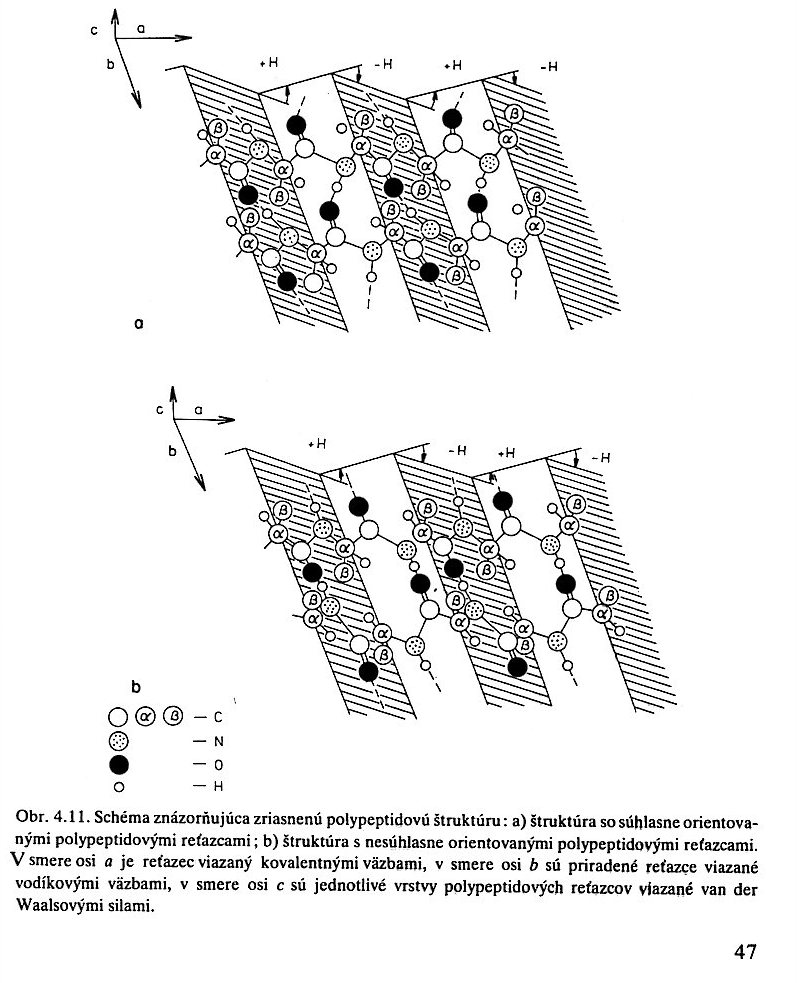 Natural/Genuine Silk SECUNDARY STRUCTURE
Keratin folded 
(Pleated) Sheet
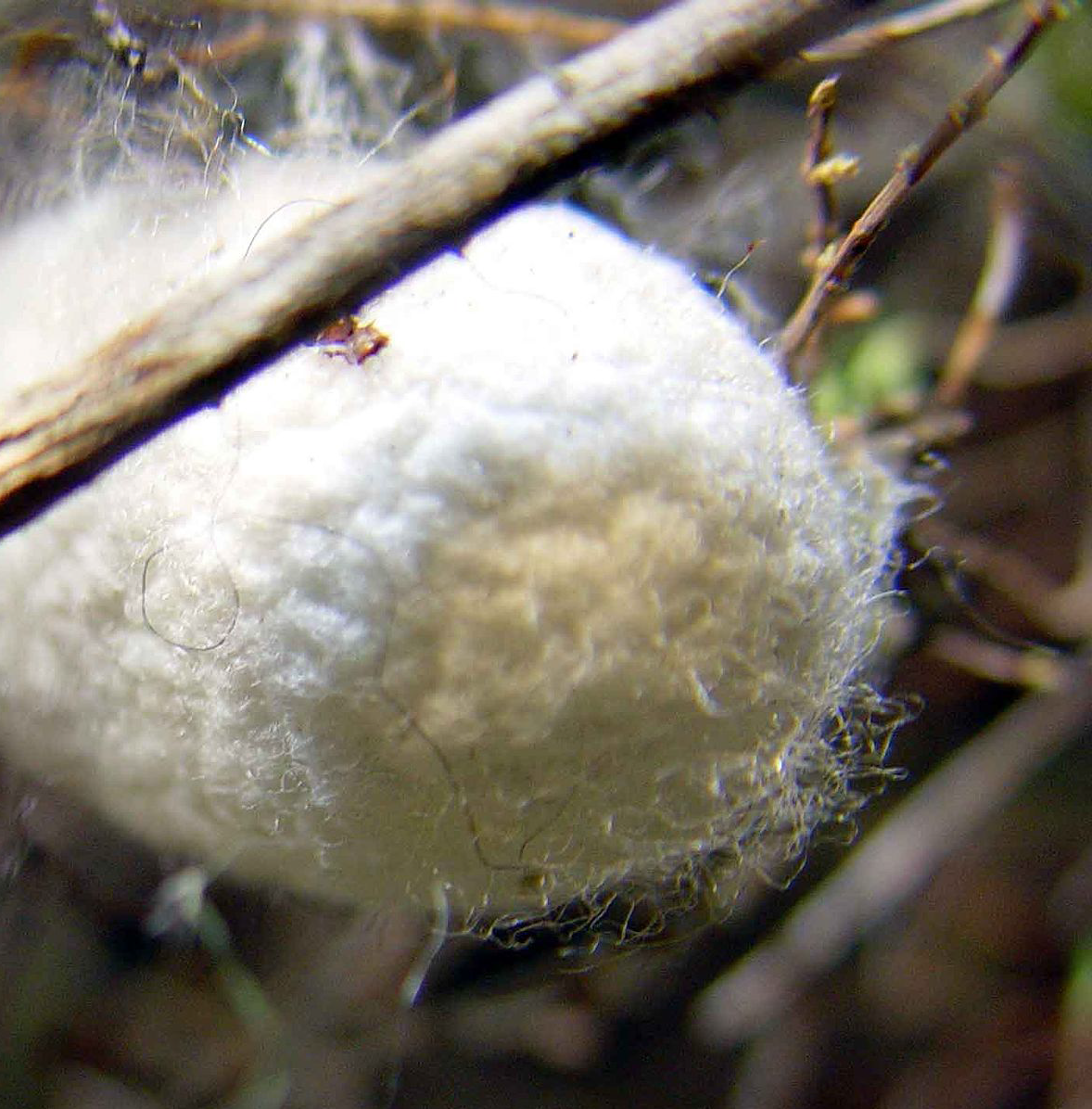 Schema showing the Protein’s b Keratin Folded (Pleated) Sheet  Structure
PARALEL arrangement
ANTIPARALEL arrangement
The Backbone is bonded by the Covalent Bonds in the a Axis Direction.
The Backbone is bonded by the Hydrogen Bonds in the b Axis Direction.
The Backbone is bonded by the Wan der Waals Forces in the c Axis Direction.
January 10/2018
NATURAL POLYMERS MU SCI 10 2018
80
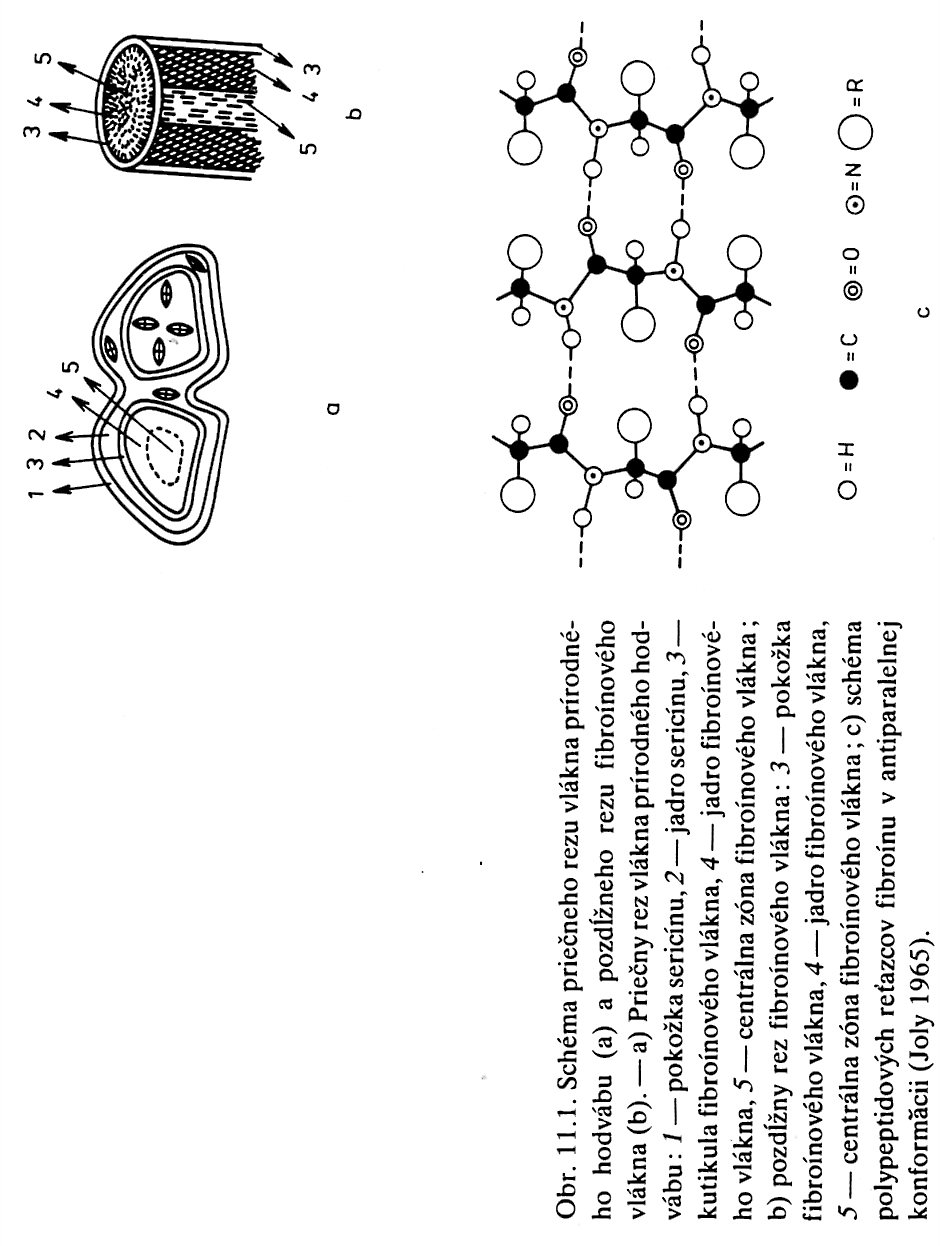 Natural/Genuine Silk Fibre  is very COMPLICATED (COMPLEX) STRUCTURE
PRIMARY FIBRES
SECUNDARNÍ FIBRES
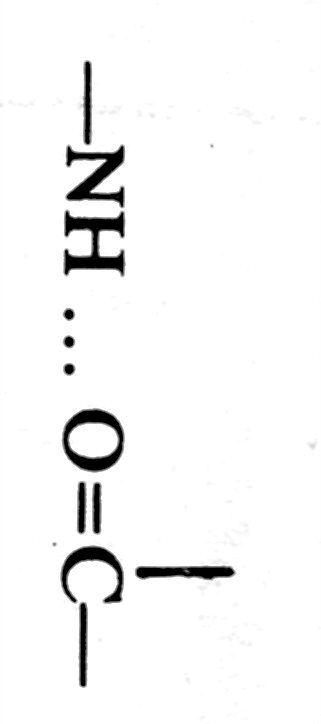 It is so called TWINFIBRE  CONNECTED BY SERICINE (so called Silk Glue) of Length approx.  3000 – 4000 m
a)
b)
Hydrogen Bond of the FIBROIN’s
a) The Crosscut of the Natural/Genuine Silk Fibre
Sericine  Skin 
Sericine’s Core
Fibroin’s Fibre Cubicula
Fibroin’s Fibre Core
Fibroin’s Fibre central Part (Zone)
 b) Longitudinal cut of the Natural/Genuine Silk Fibre
Fibroin’s Fibre Skin
Fibroin’s Fibre Core
Fibroin’s Fibre central Part (Zone)
c) Polypeptide Chains of Fibroine in the ANTIPARALEL CONFORMATION
c)
January 10/2018
NATURAL POLYMERS MU SCI 10 2018
81
Phase Transitions of KERATIN & FIBROIN 2
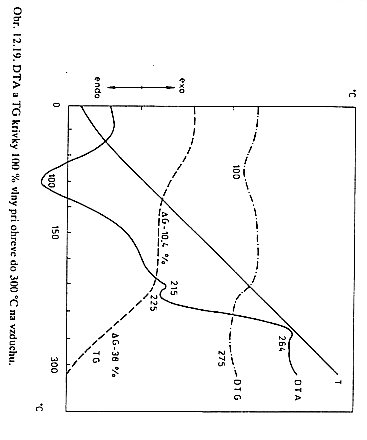 On Air > OXIDATION  > Burning already at approx. 230 °C
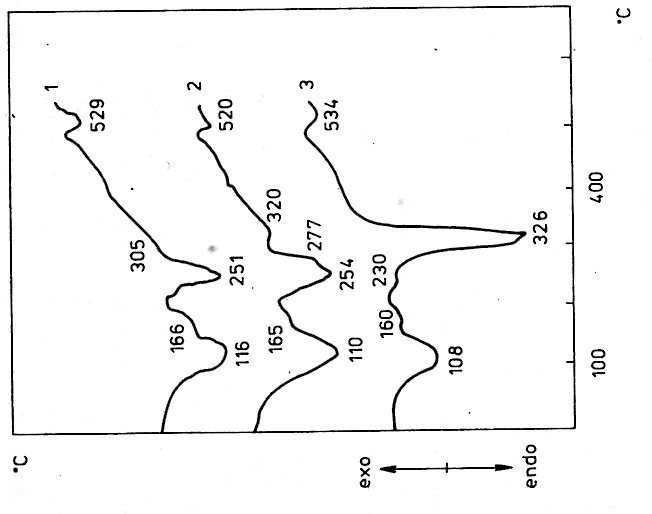 FIBROINE is more  Temperature stable than KERATIN
(Phase Transition Temperature )
1
2
3
DTA  and TG Curves 100 % w/w of Wool heating up to 300 °C in Air
a  Keratin (Coil) > b Keratin (Folded (Pleated) Sheet)
DTA  Curves in the NITROGEN: 1) Human Hair, 2) Mohair Wool, 3) Natural/Genuine silk
Evaporation of the Water
Decomposition in NITROGEN is only at higher Temperature and is more slowly
January 10/2018
NATURAL POLYMERS MU SCI 10 2018
82
CHEMICAL REACTIONS AND SOLUBILITY OF THE  FIBROIN 1
Decomposition by Acids (more Efficient) and Alkali 
OXIDATION (Chlorine)
ACETANHYDRIDE, ALKALIC METALLS AND ALKALIC EARTH SALTS
HEAVY METALLS SALTS, MAINLY STANNUM (TIN)  > Natural/Genuine Silk takes up 100 % w/w > „WEIGHTING“ of the Natural/Genuine Silk
Formation of the Cross Bonds
January 10/2018
NATURAL POLYMERS MU SCI 10 2018
83
CHEMICAL REACTIONS AND SOLUBILITY OF THE  FIBROIN 2
Decomposition by Acids (more Efficient) – hot concentrated HCl dissolves Natural/Genuine Silk in 30 minutes QUANTITAVELY 
OXIDACTION – H2O2, KMnO4 at higher concentration damages Natural/Genuine Silk
CHLORINE
ACETANHYDRIDE, ALKALIC METALLS and ALKALIC EARTH SALTS and also e.g. ZnCl2 dissolves Natural/Genuine Silk (similar as the  PA6)
Formation of the Cross Bonds – via more complex organic Substances
January 10/2018
NATURAL POLYMERS MU SCI 10 2018
84
Natural/Genuine Silk Fibre OPTICAL MICROSCOPY
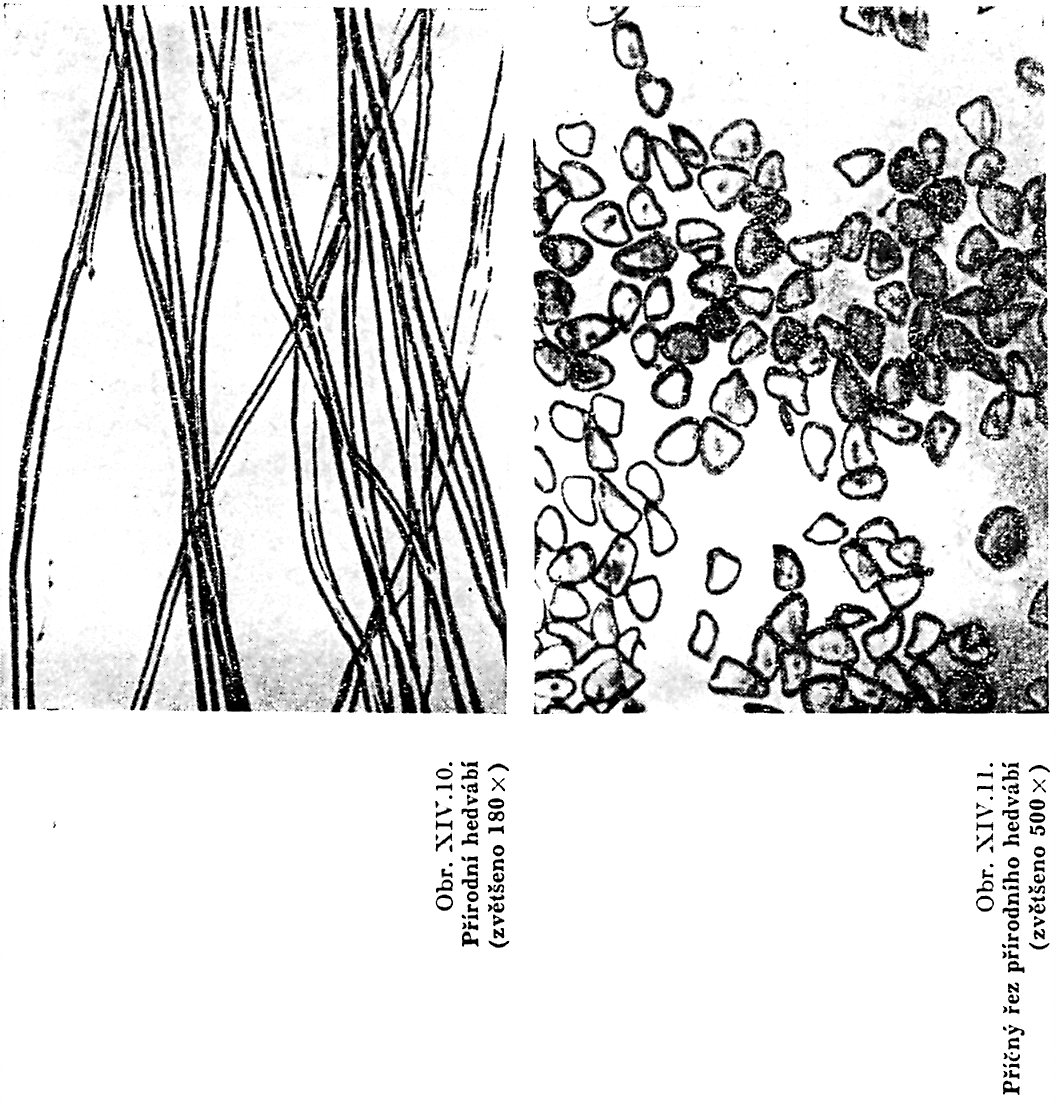 Natural/Genuine Silk Magnificatin
180 x
Natural/Genuine Silk (CROSS CUT) Magnificatin
500 x
January 10/2018
NATURAL POLYMERS MU SCI 10 2018
85
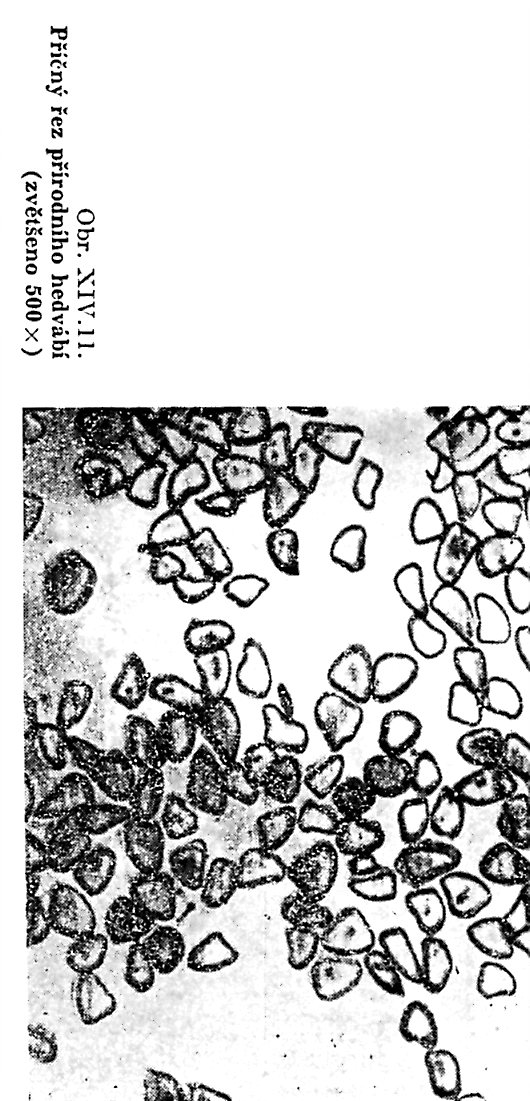 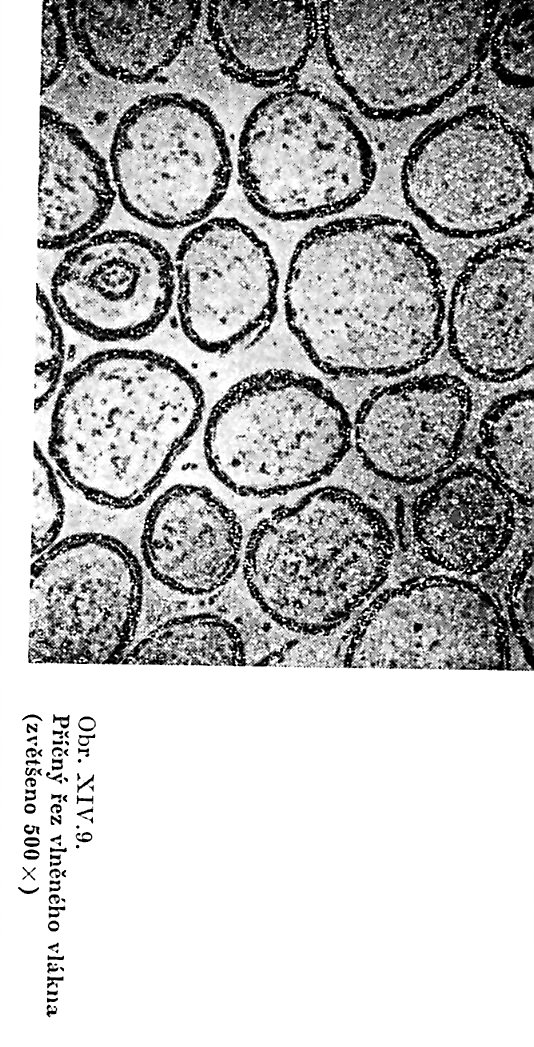 Natural/Genuine Silk Magnificatin
180 x
Fibre’s Thickness of the Sheep’s Wool and Natural/Genuine Silk at the same Magnification
Sheep’s Wool
Magnificatin
180 x
January 10/2018
NATURAL POLYMERS MU SCI 10 2018
86
SUROVINOVÝ VÝZNAM Natural/Genuine Silk Fibre
Natural/Genuine Silk is the very  exclusive textile raw Material
Annual World Production is only approx. 300 000 t/annum
China is the principal Producer now 
There were many Attempts to start the Natural/Genuine Silk Production in Europe, but they ended unsuccessfully
January 10/2018
NATURAL POLYMERS MU SCI 10 2018
87